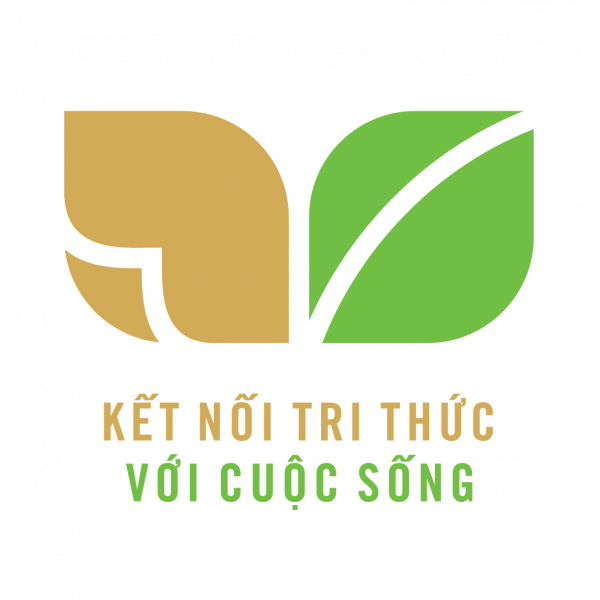 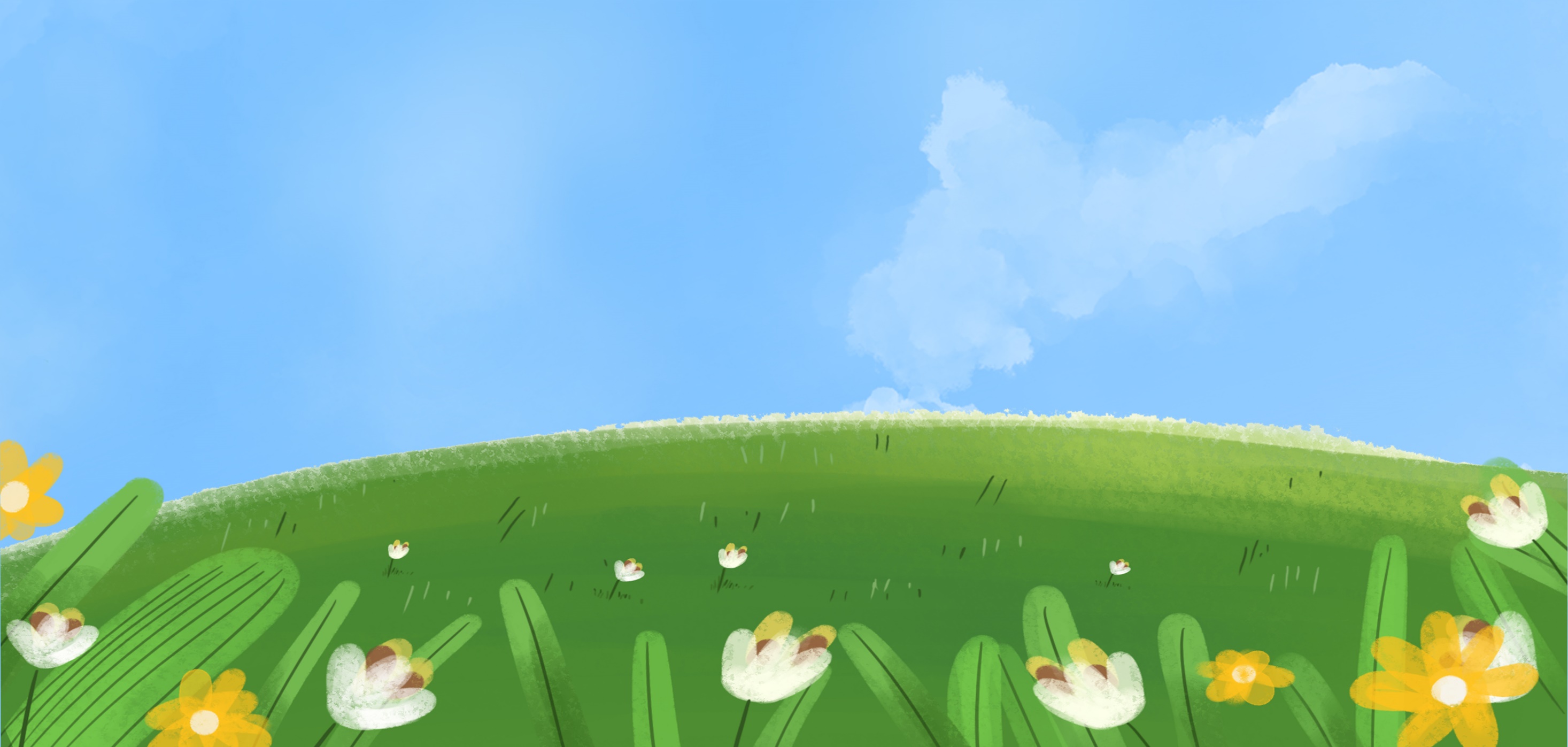 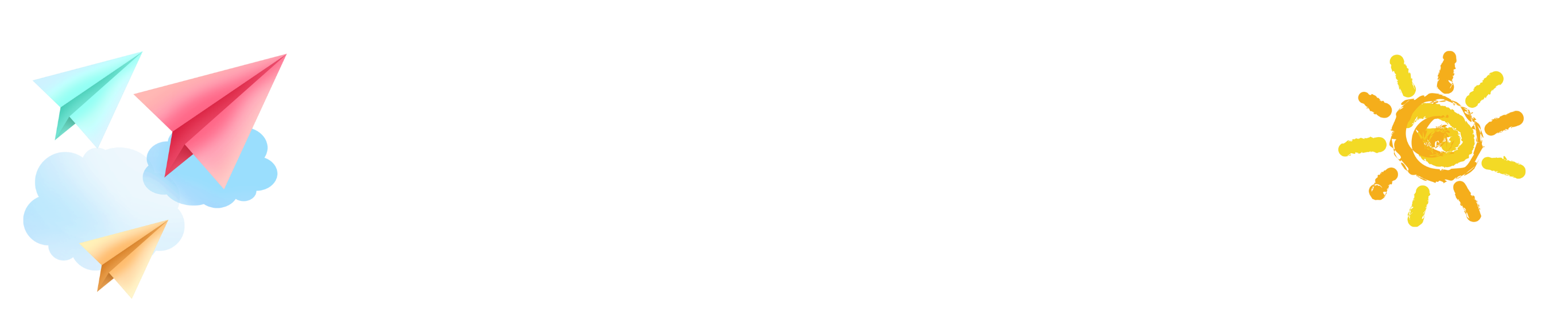 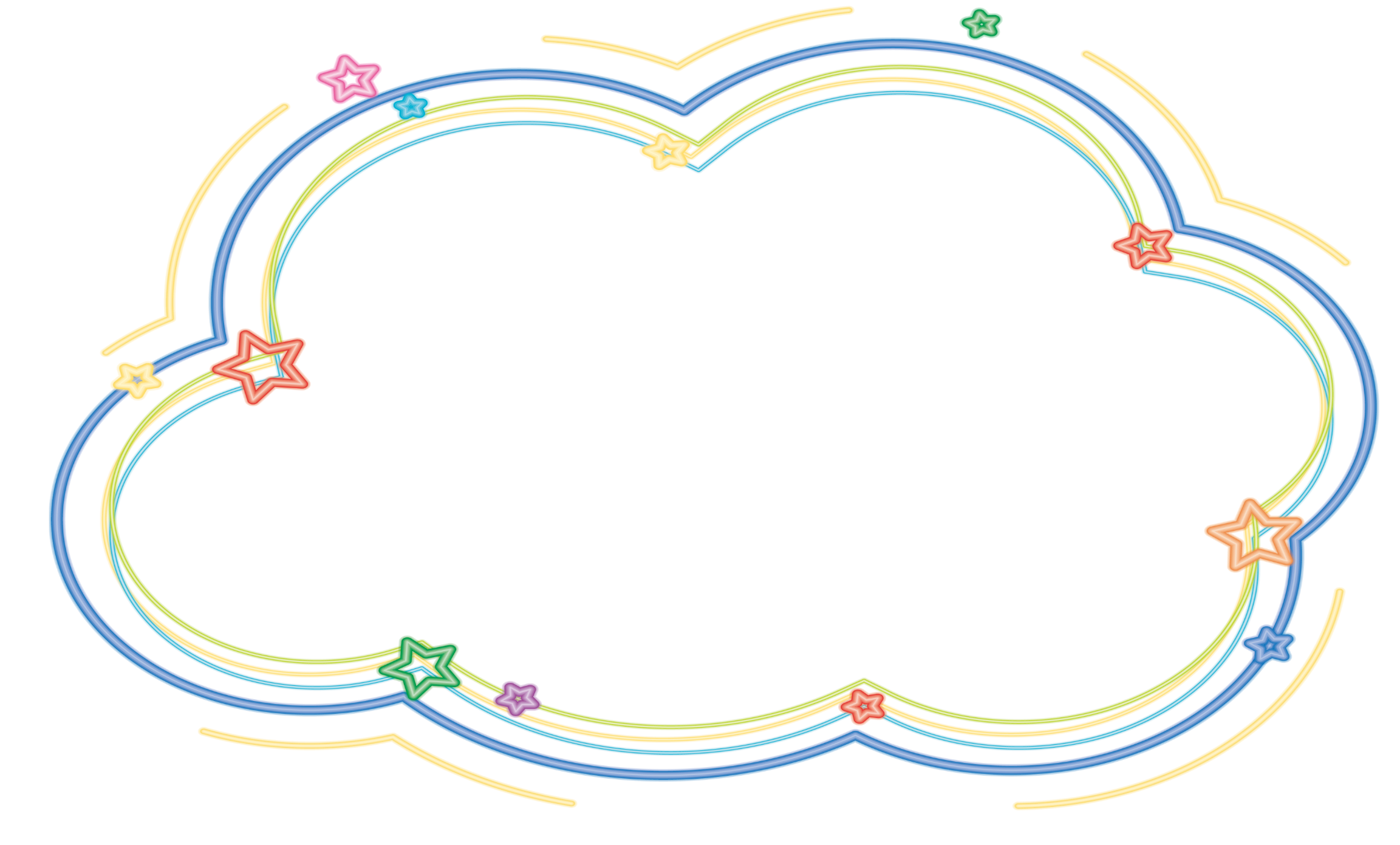 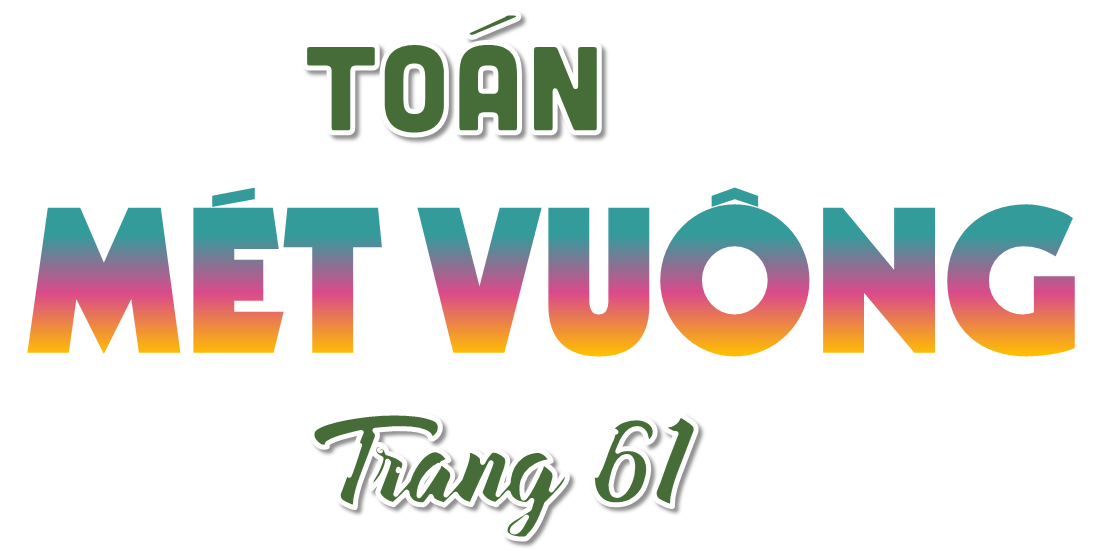 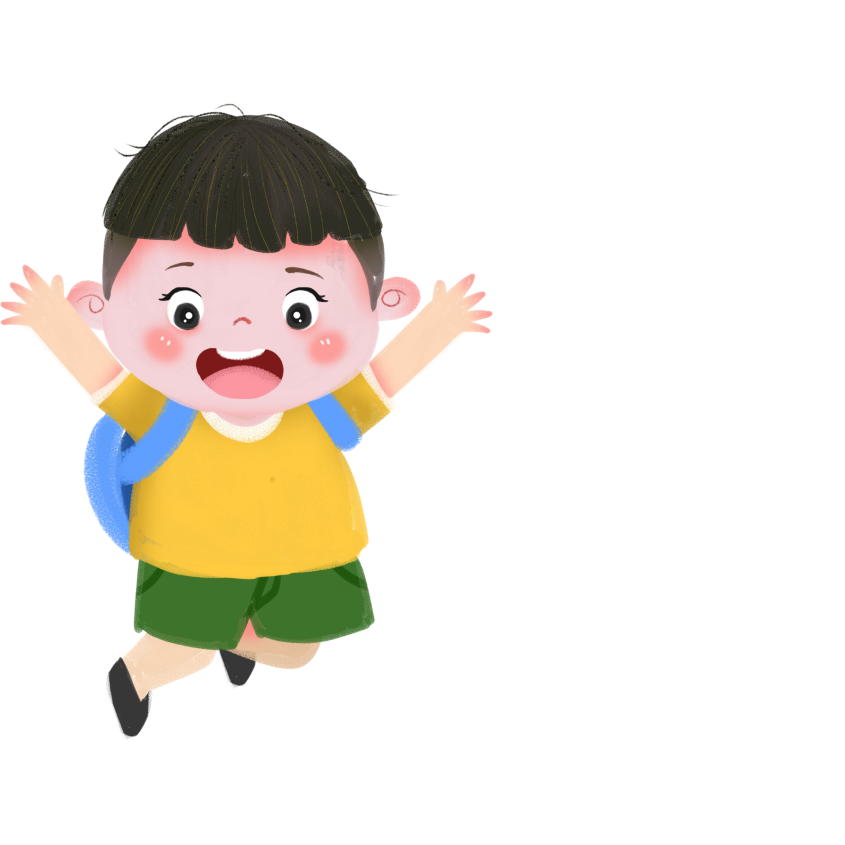 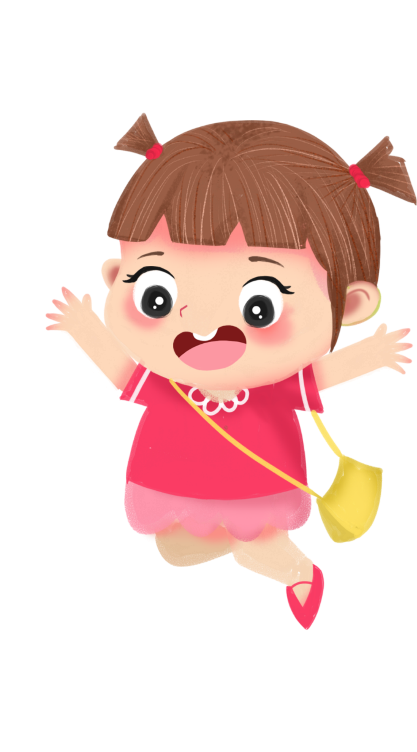 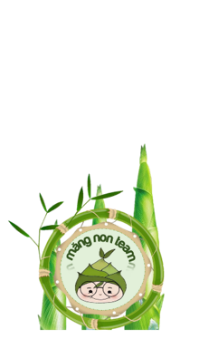 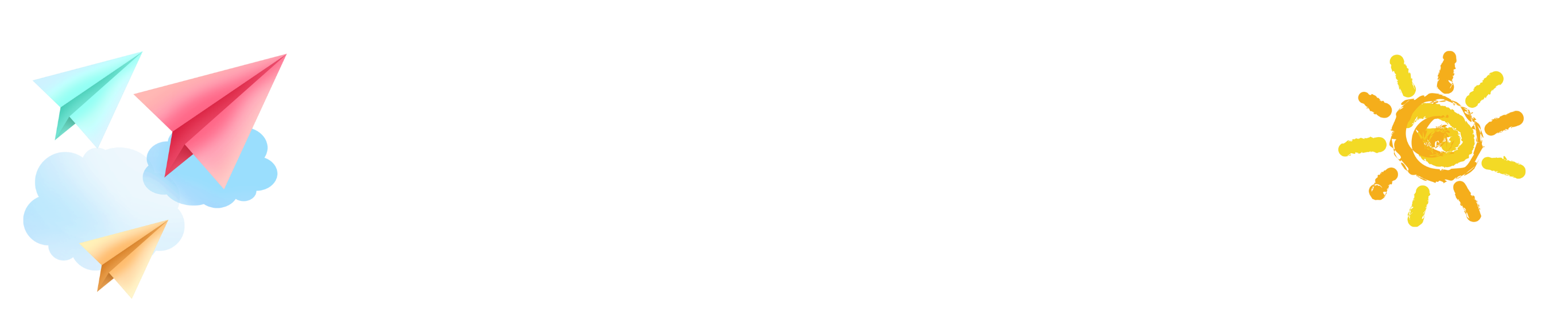 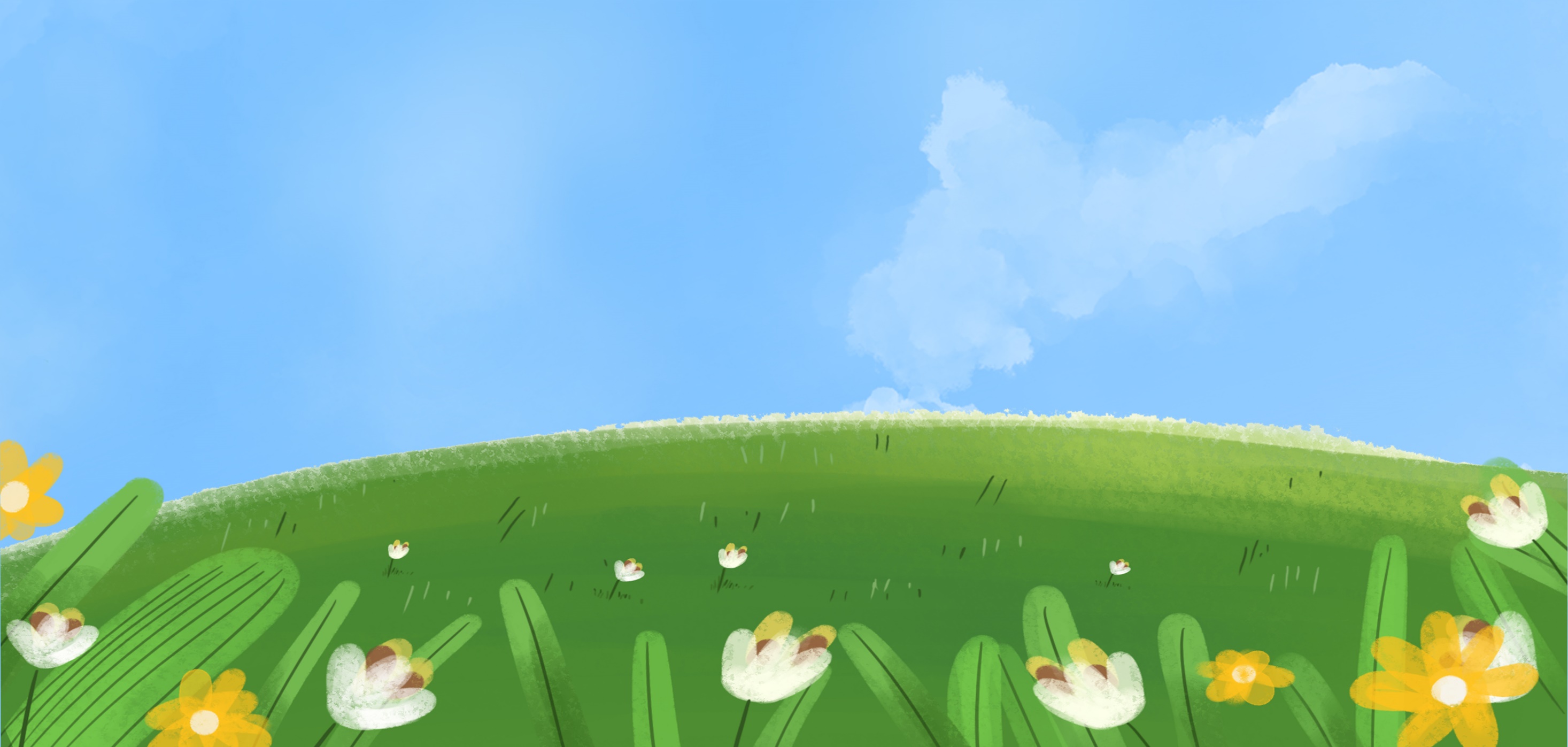 YÊU CẦU CẦN ĐẠT
* Năng lực đặc thù:
- Biết mét vuông là đơn vị đo diện tích; đọc mét vuông, viết " m2".
- Biết chuyển đổi và tính toán với các số đo diện tích m2, dm2, cm2.
- Giải quyết được việc ước lượng các kết quả đo lường trong một số trường hợp đơn giản.
* Năng lực chung: Năng lực tư duy, giải quyết vấn đề, giao tiếp hợp tác.
* Phẩm chất: Chăm chỉ, cẩn thận, có tinh thần tự học.
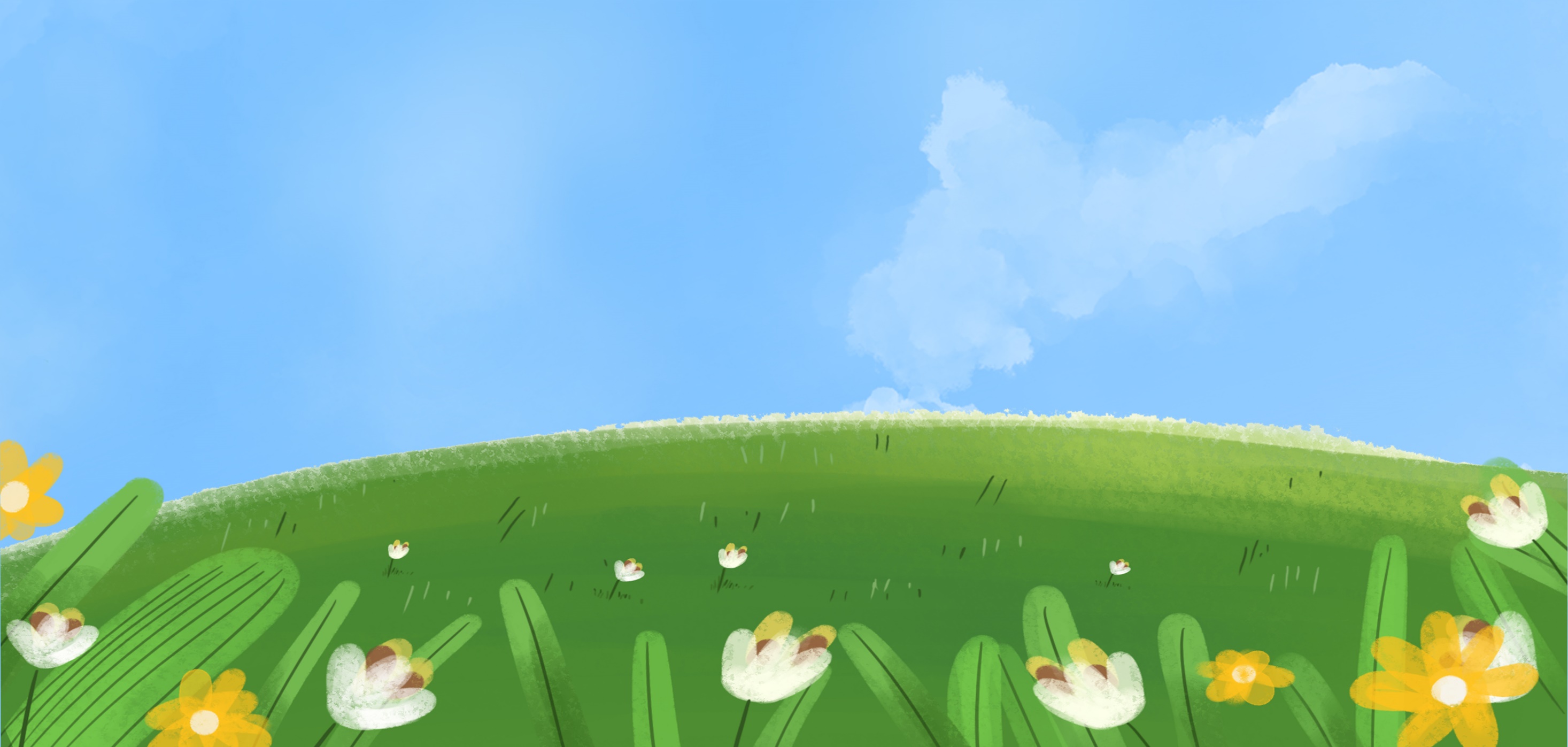 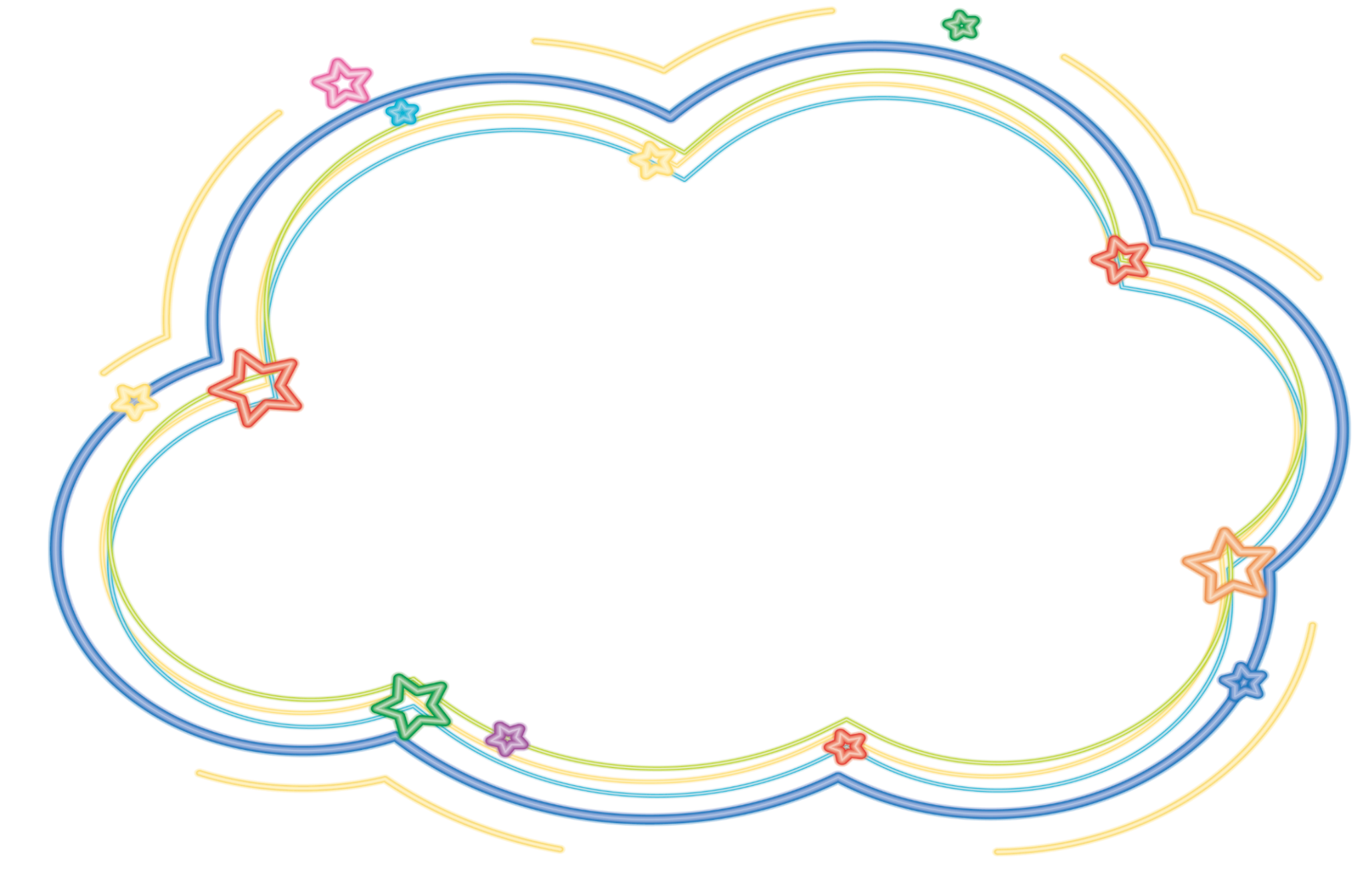 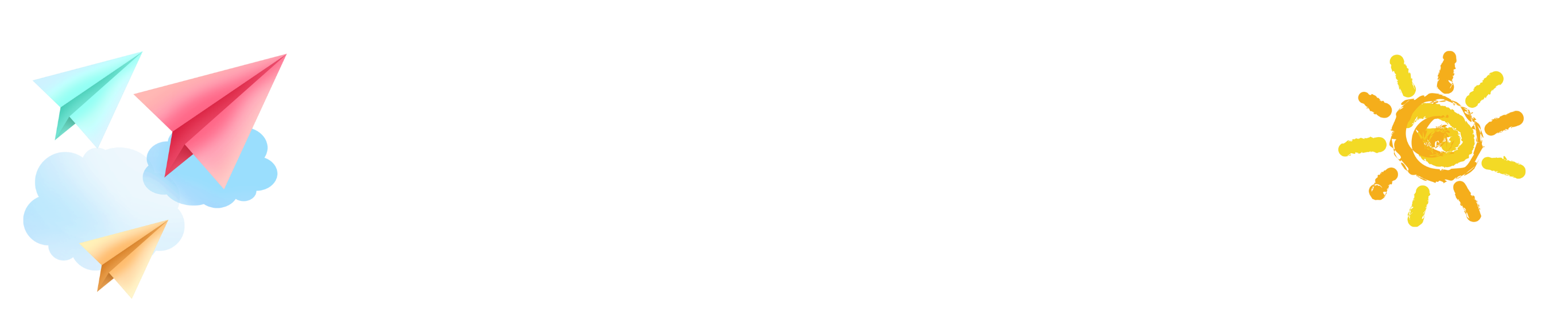 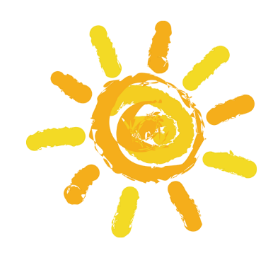 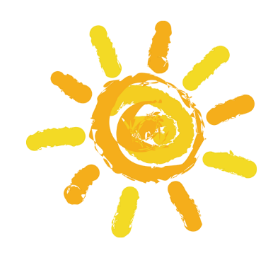 KHỞI ĐỘNG
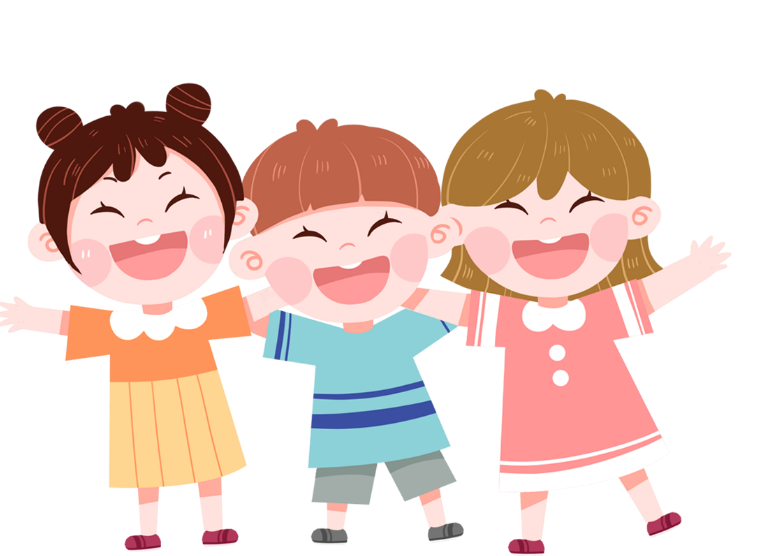 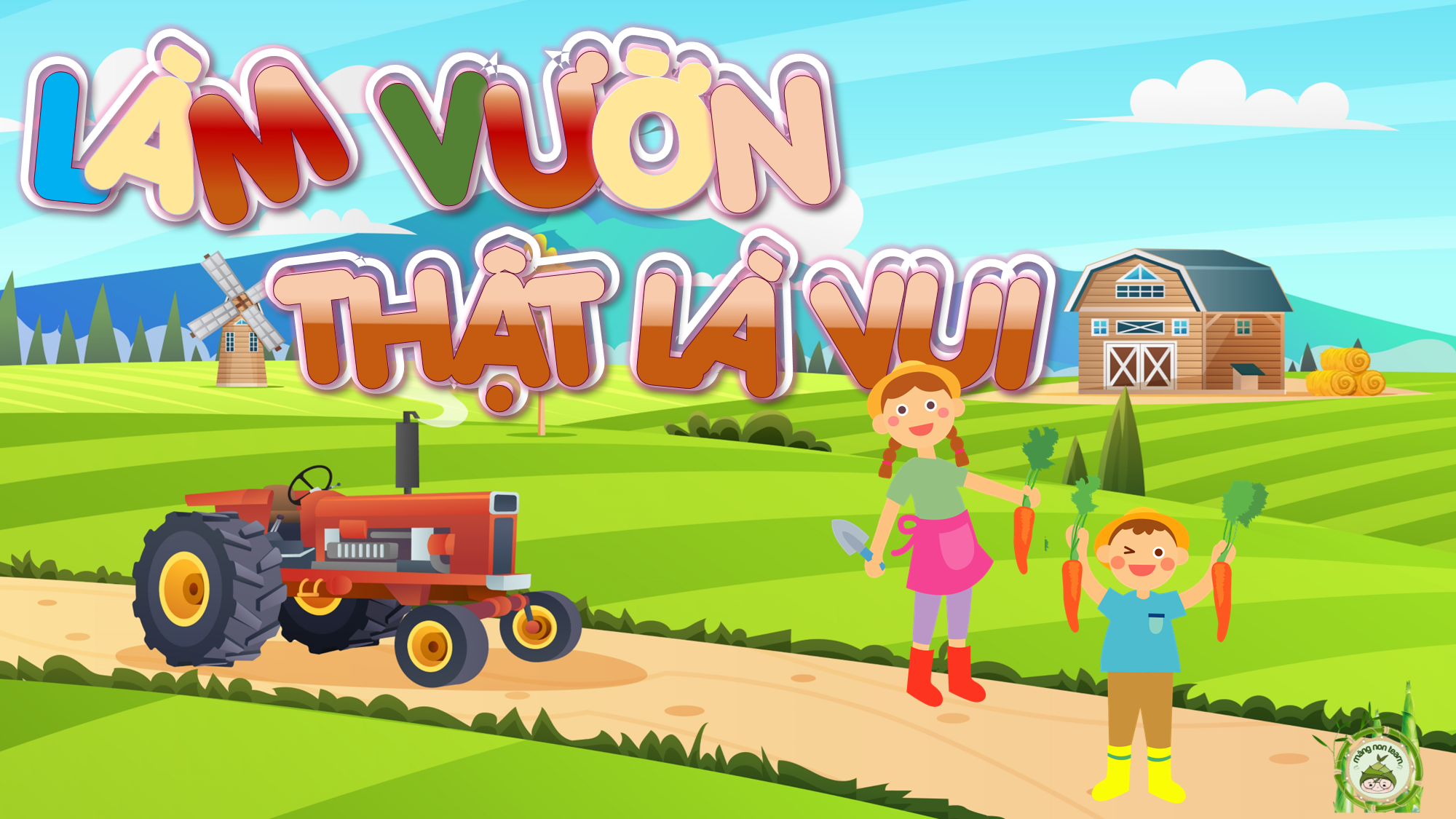 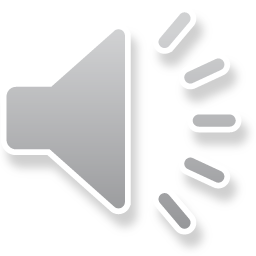 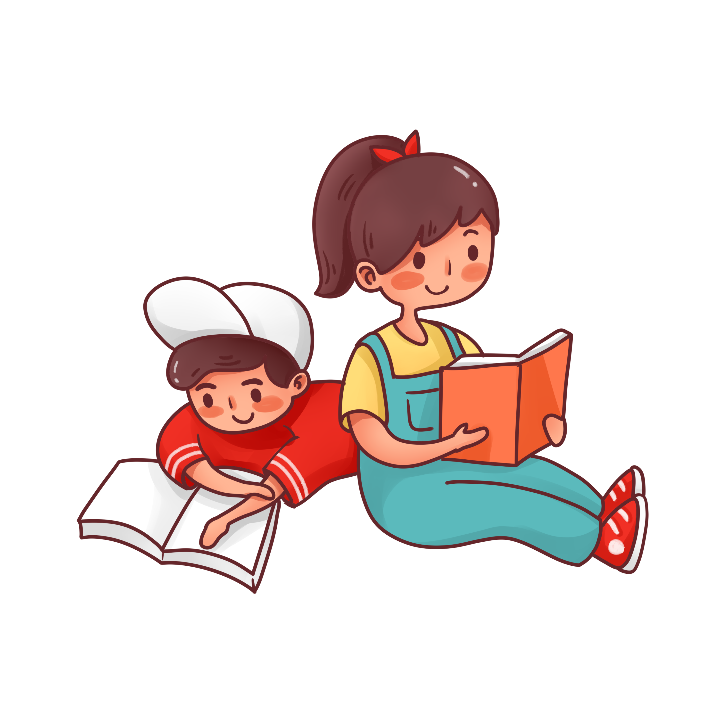 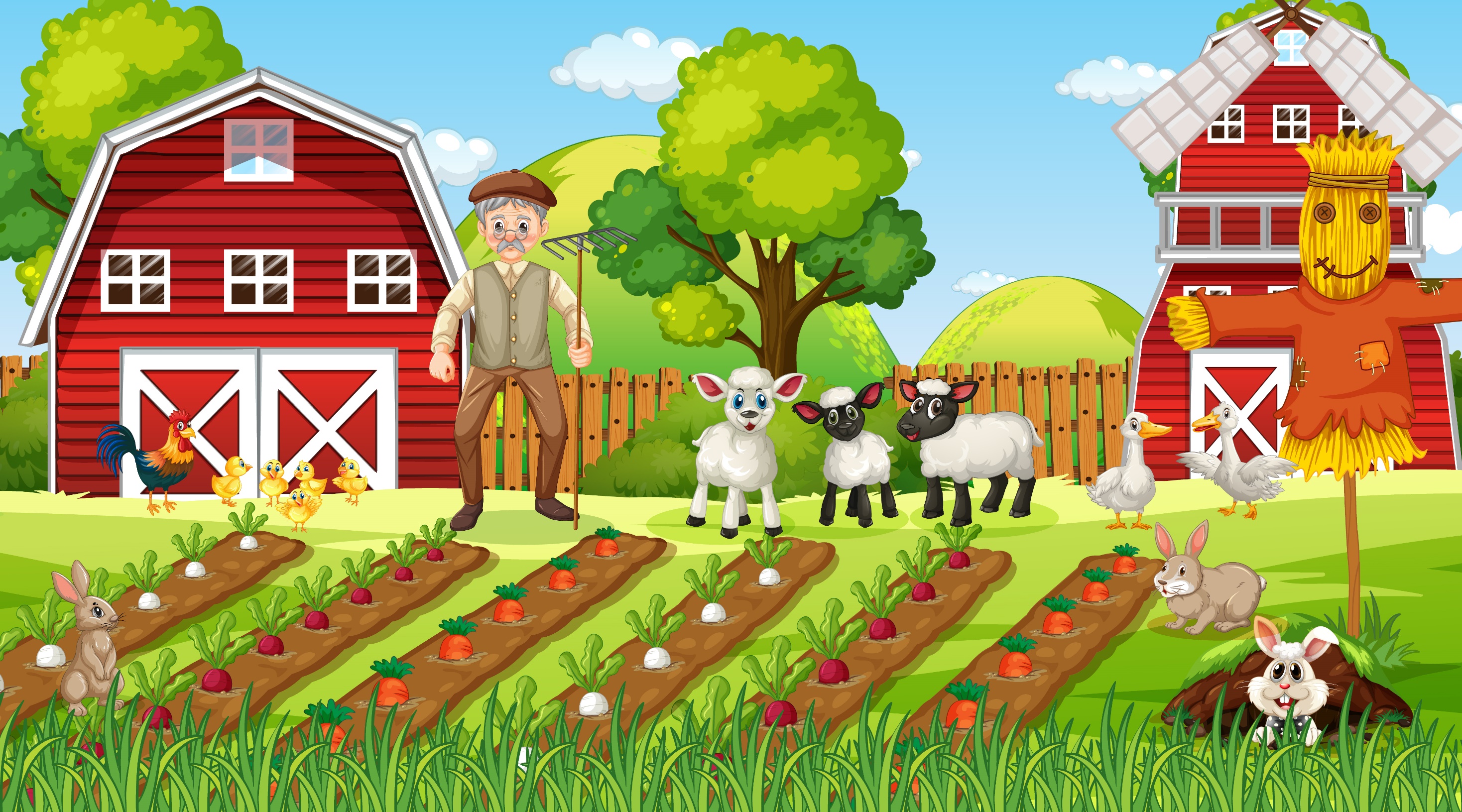 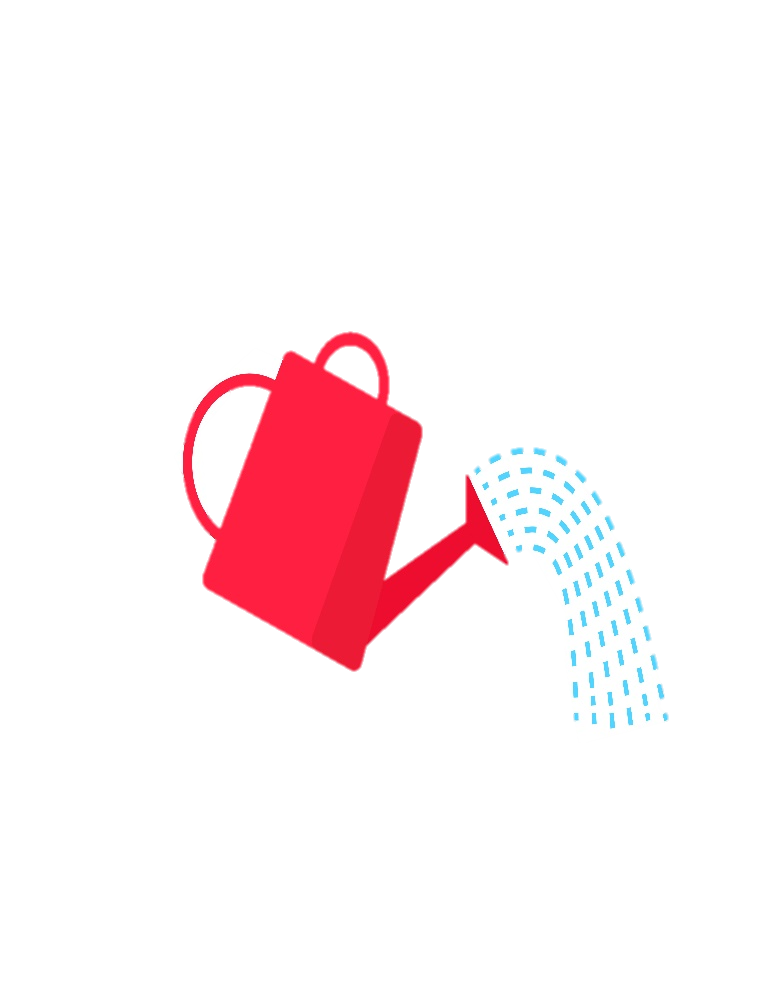 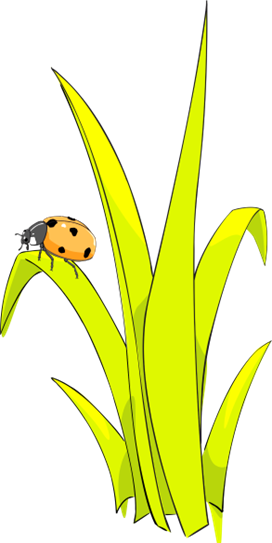 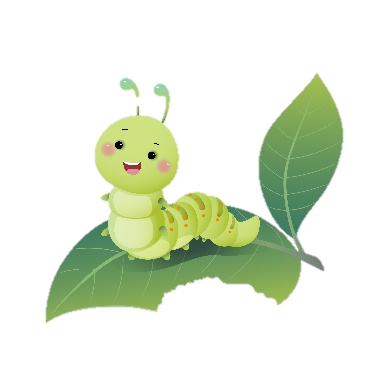 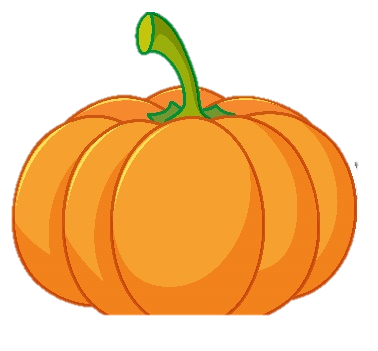 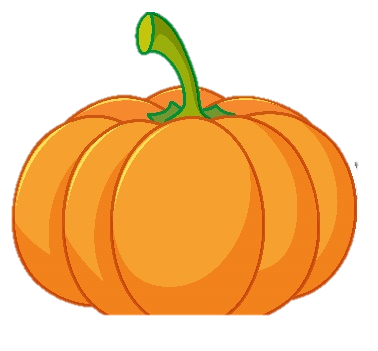 [Speaker Notes: GV phổ biến luật chơi: HS phải nhổ cỏ, bắt sâu, tưới nước và cho rau củ để hoàn thành nhiệm vụ, thu hoạch được rau củ. 
GV nhấn vào con sâu trên quả bí để đi đến câu hỏi
GV nhấn vào đám cỏ để đi đến câu hỏi
GV nhấn vào bình tưới nước để đi đến câu hỏi
Cuối cùng, GV nhấn vào quả bí không có con sâu (gần con thỏ) để đi đến trang slide thu hoạch rau củ]
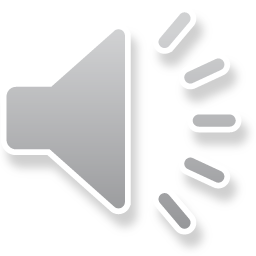 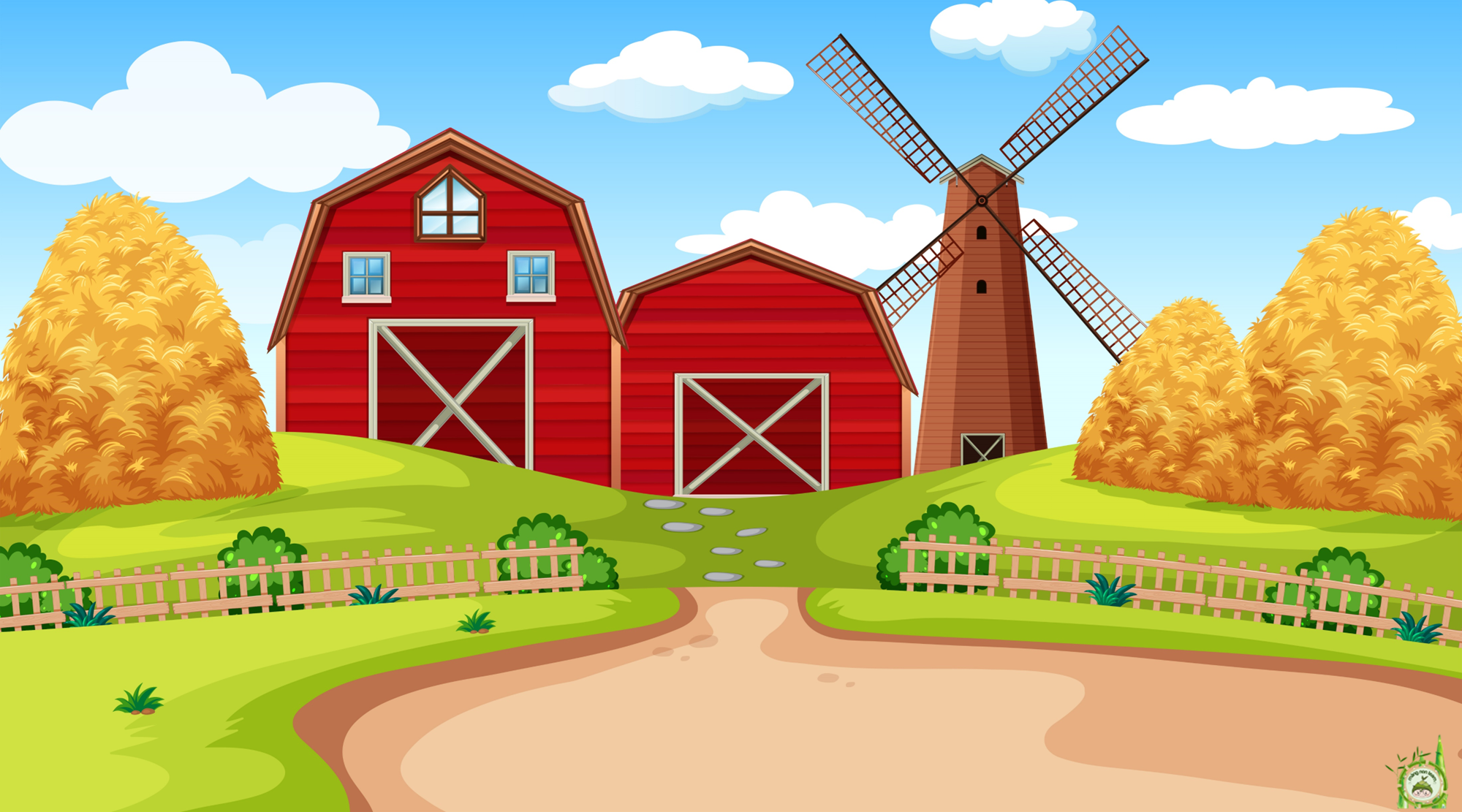 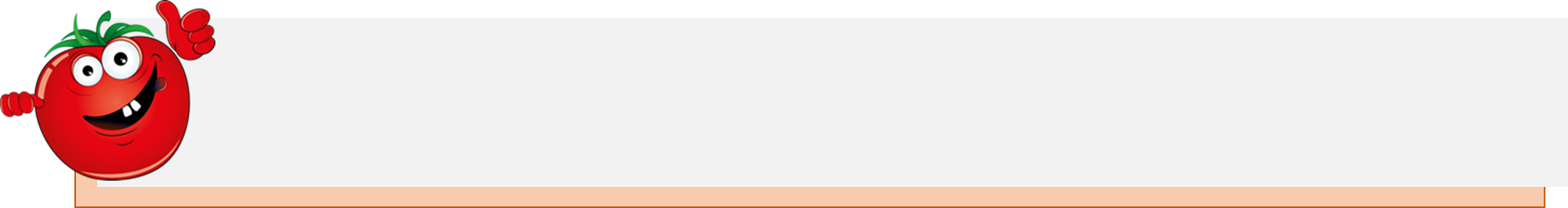 Sáu mươi hai nghìn chín trăm sáu mươi lăm đề-xi-mét vuông  viết là?
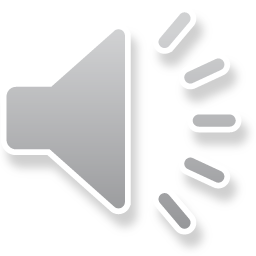 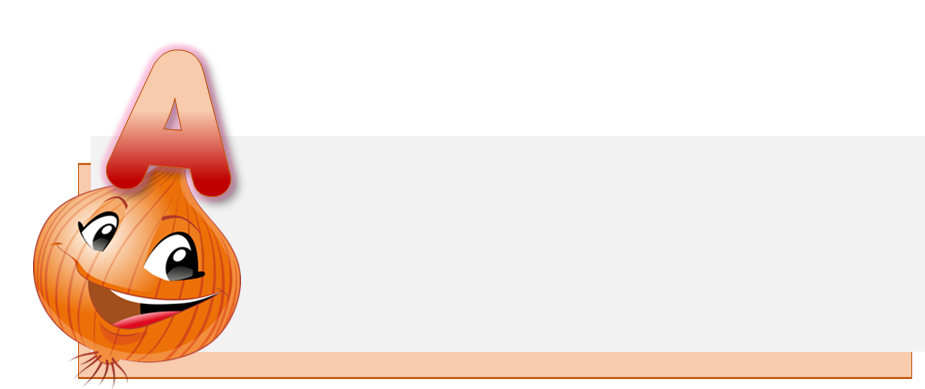 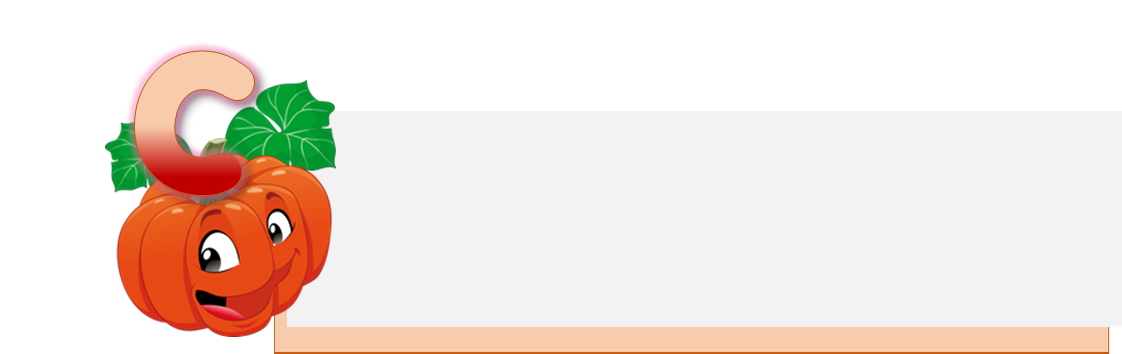 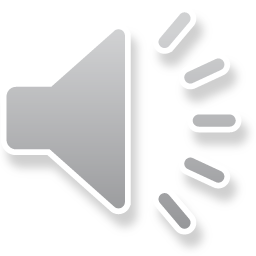 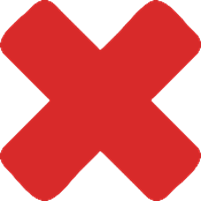 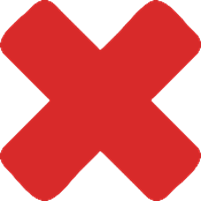 6 392dm2
692dm2
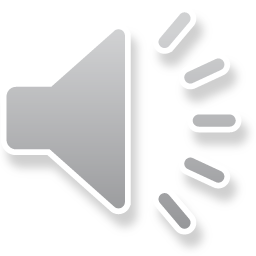 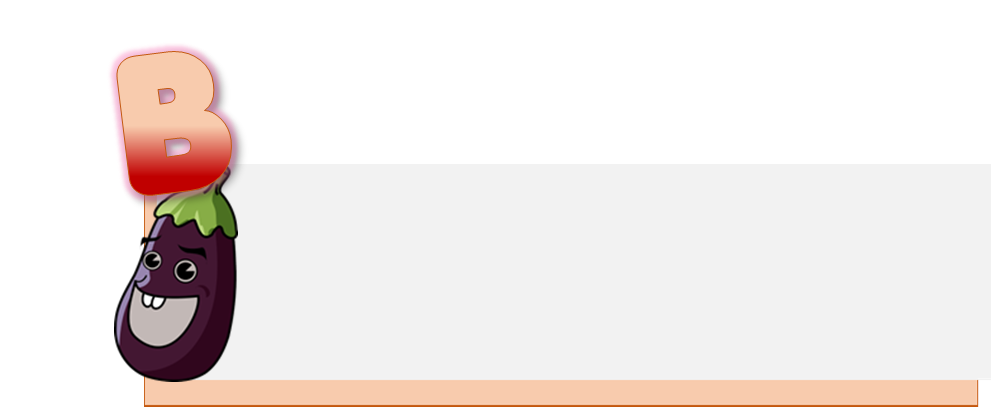 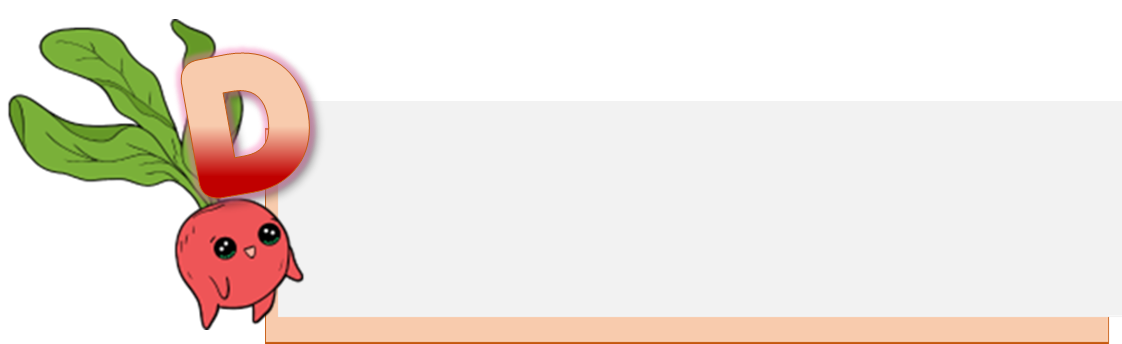 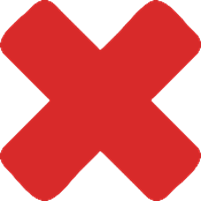 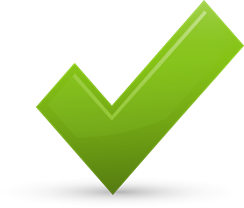 62 956dm2
62 965dm2
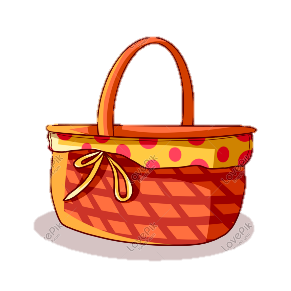 [Speaker Notes: Bấm chọn đáp án. (Chú ý để chuột vào khung trắng của đáp án, không để chuột trên số). Sau khi chọn đáp án GV bấm vào chiếc giỏ phía dưới để quay trở lại trang số 6]
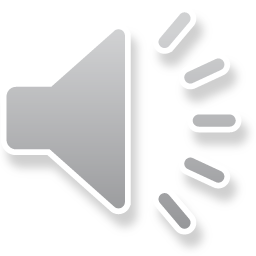 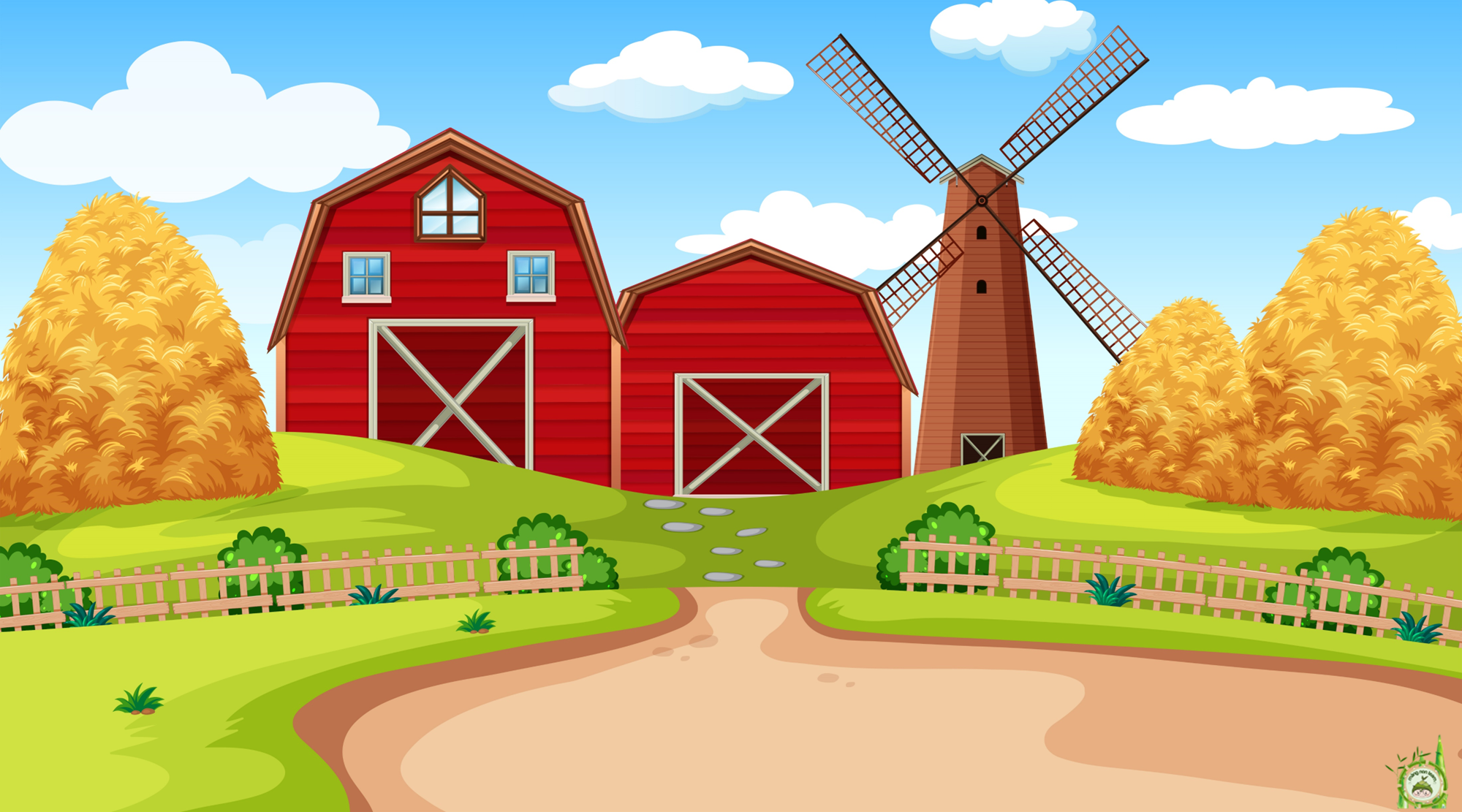 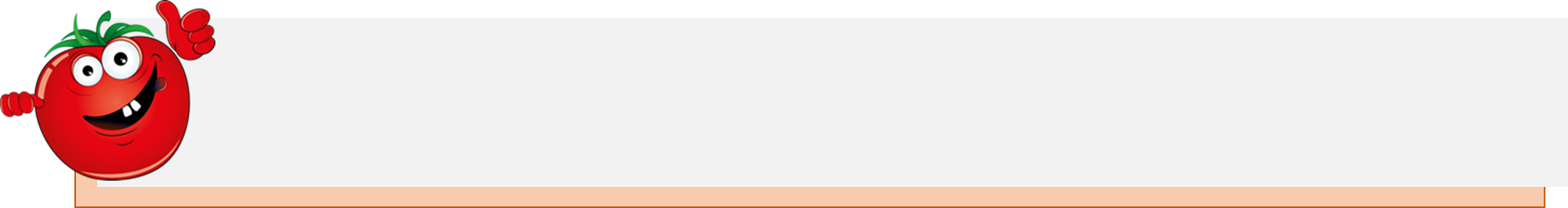 4dm2+ 3cm2=... cm2
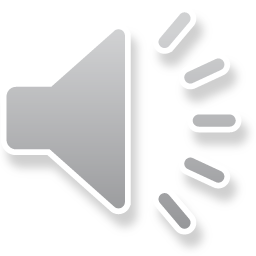 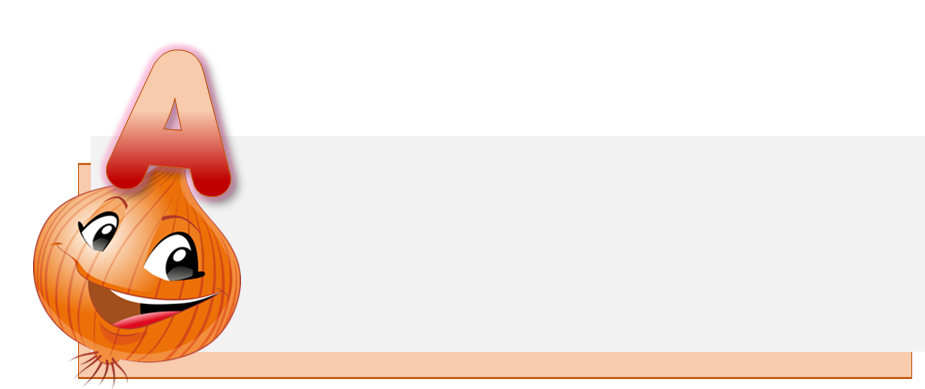 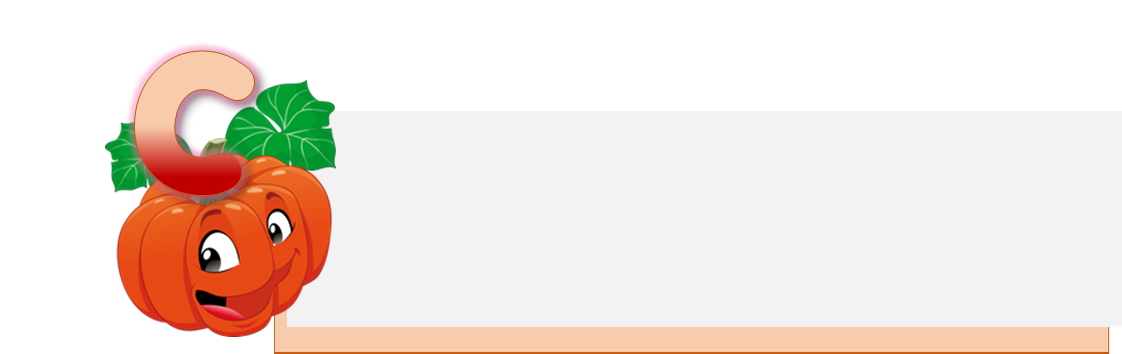 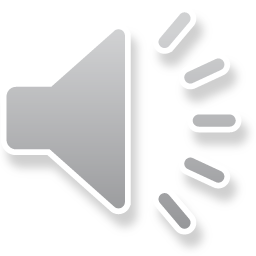 43cm2
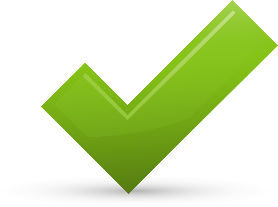 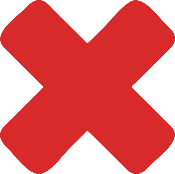 403cm2
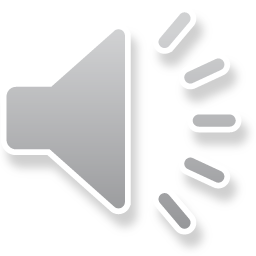 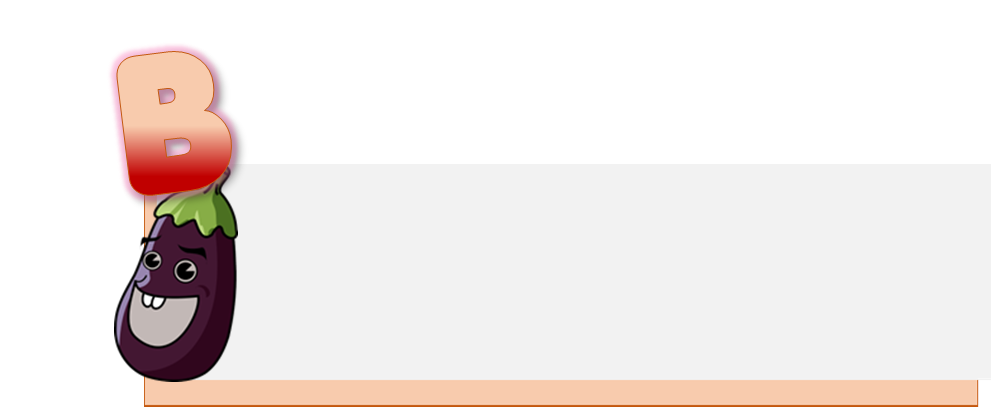 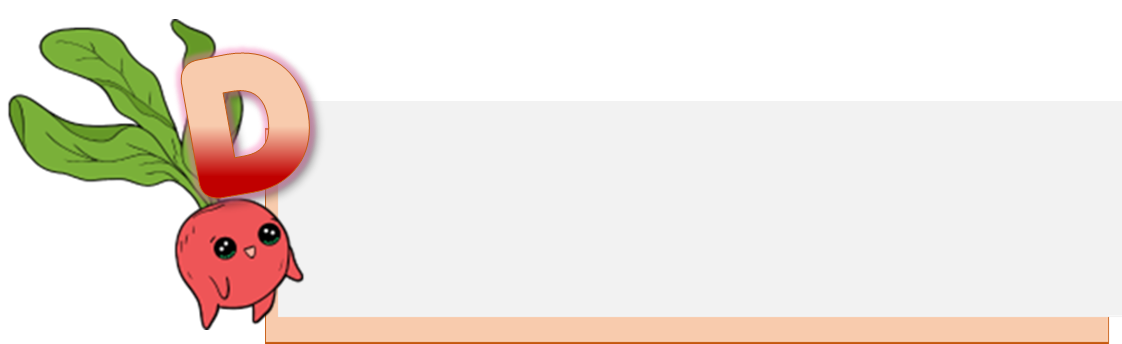 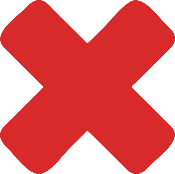 cm2
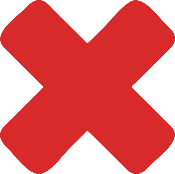 34cm2
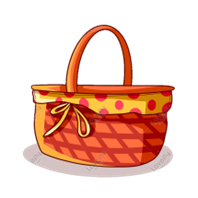 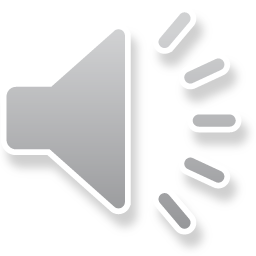 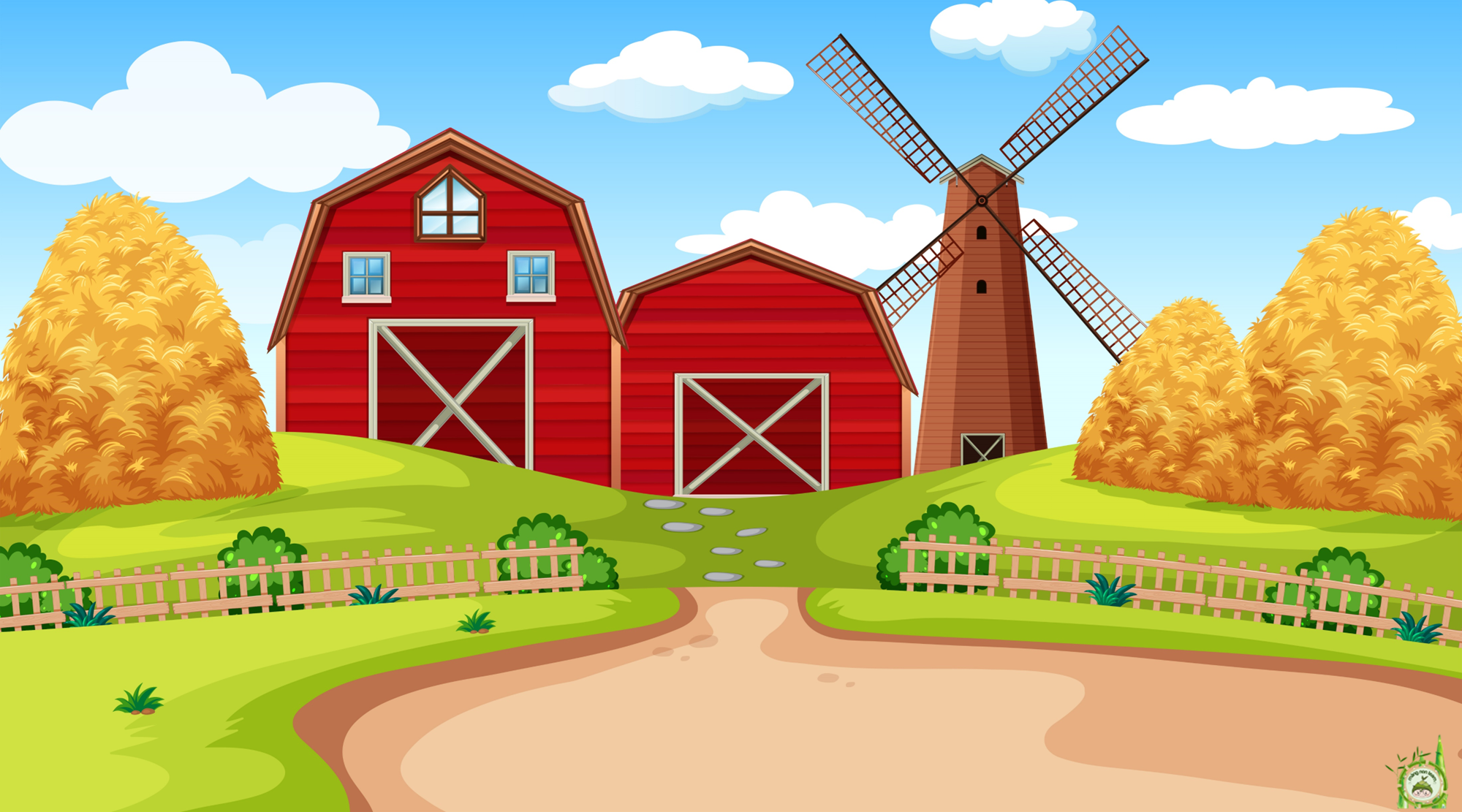 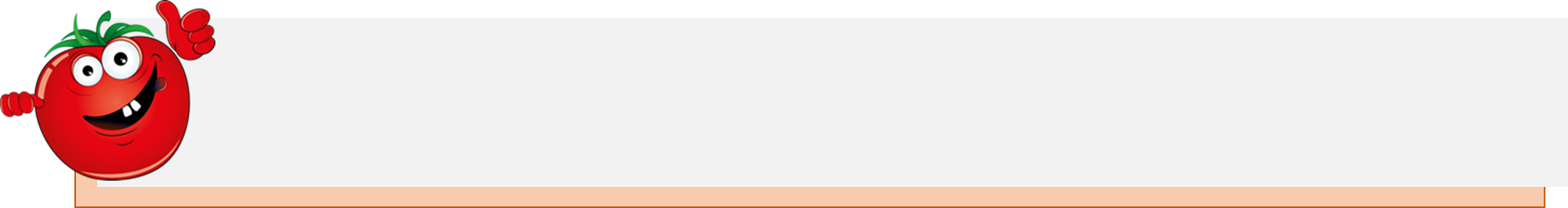 300dm2= .... cm2
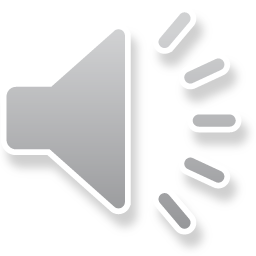 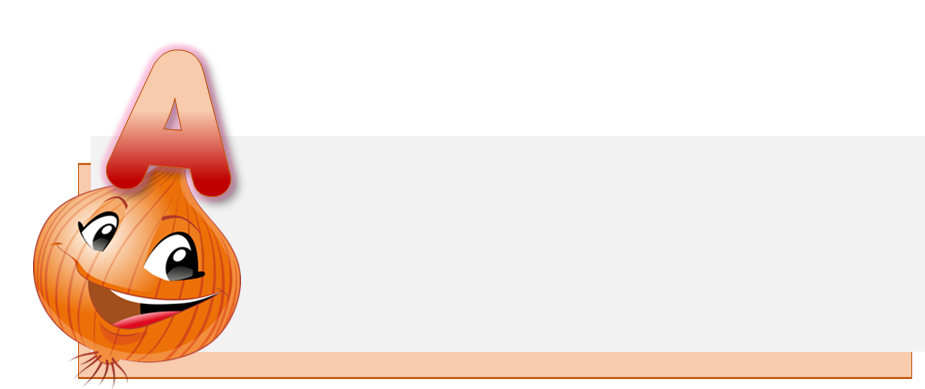 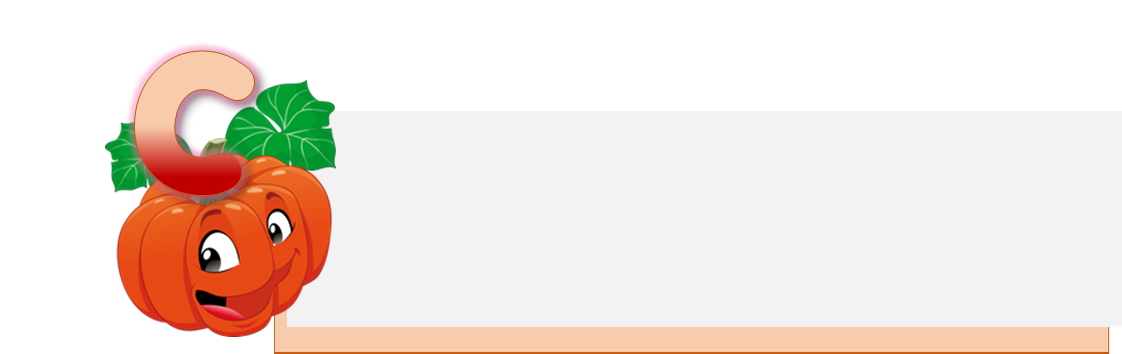 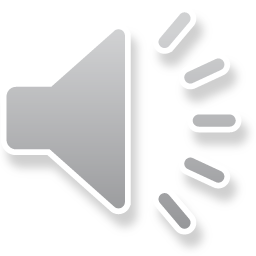 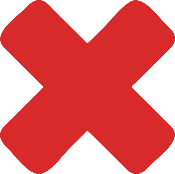 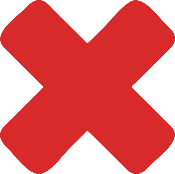 30
300
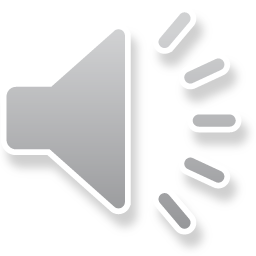 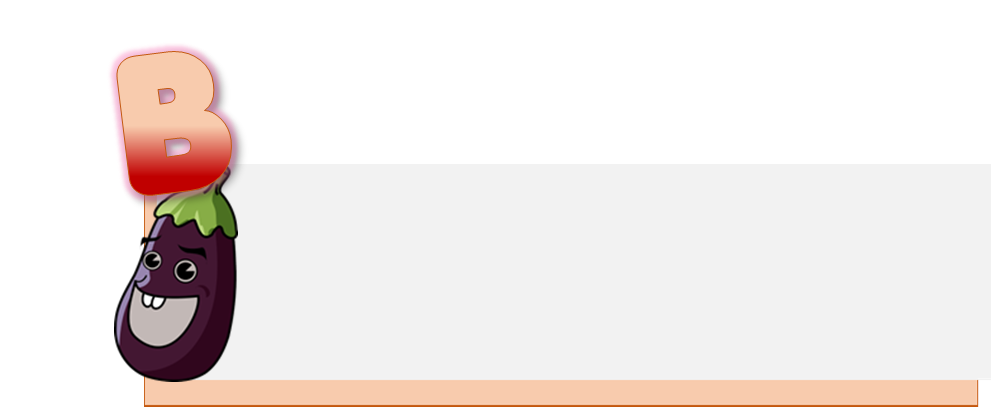 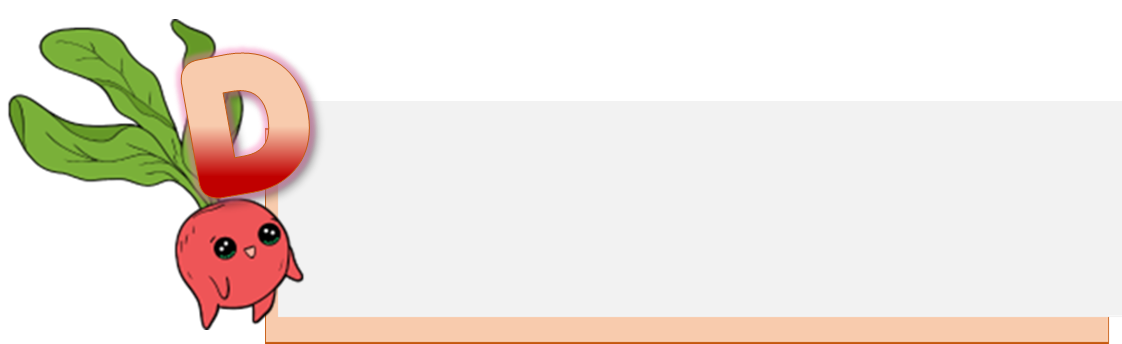 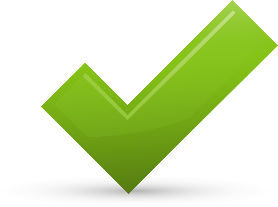 3
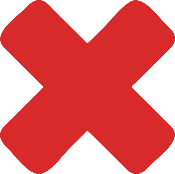 13
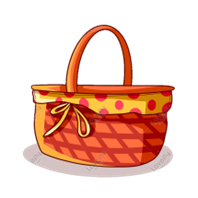 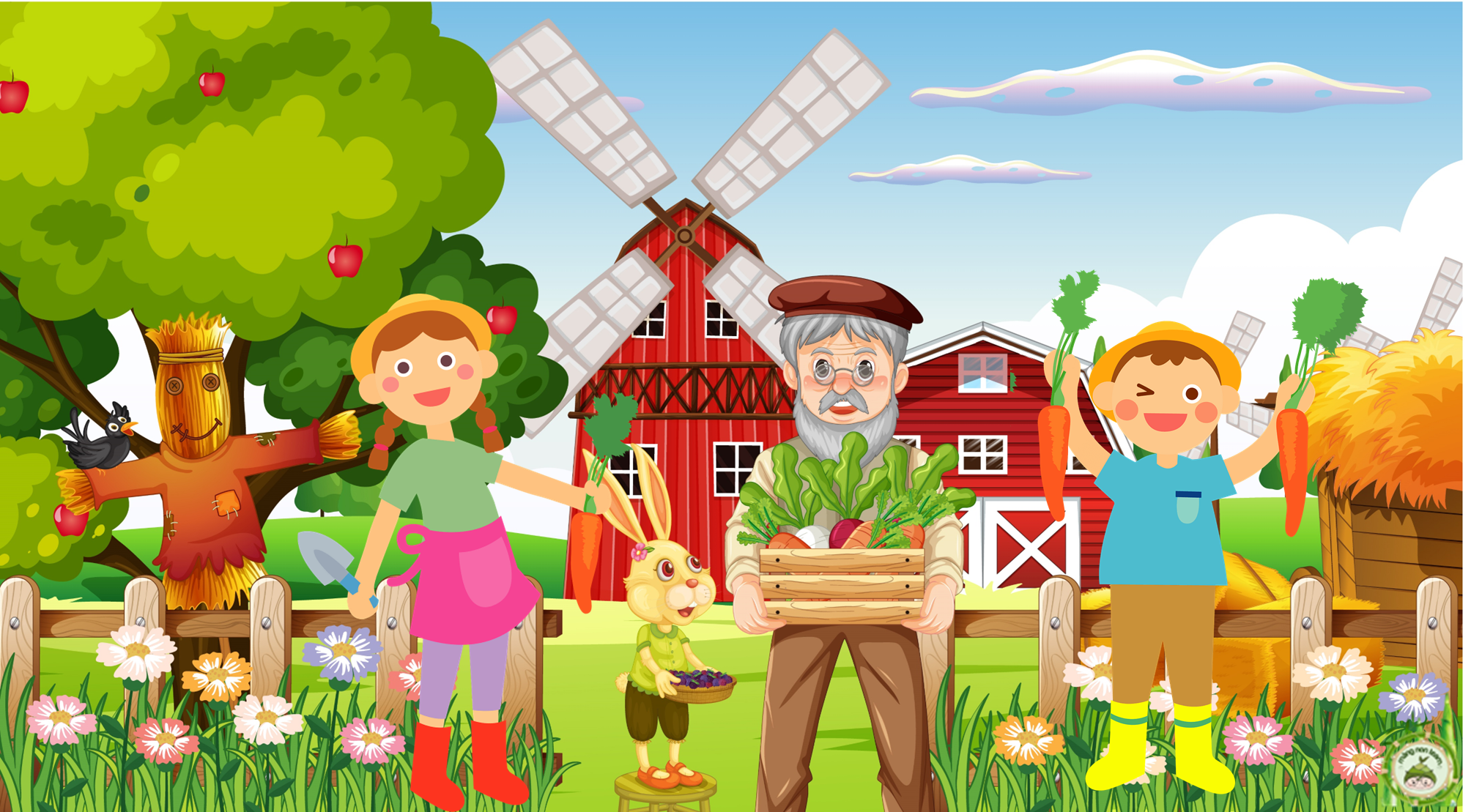 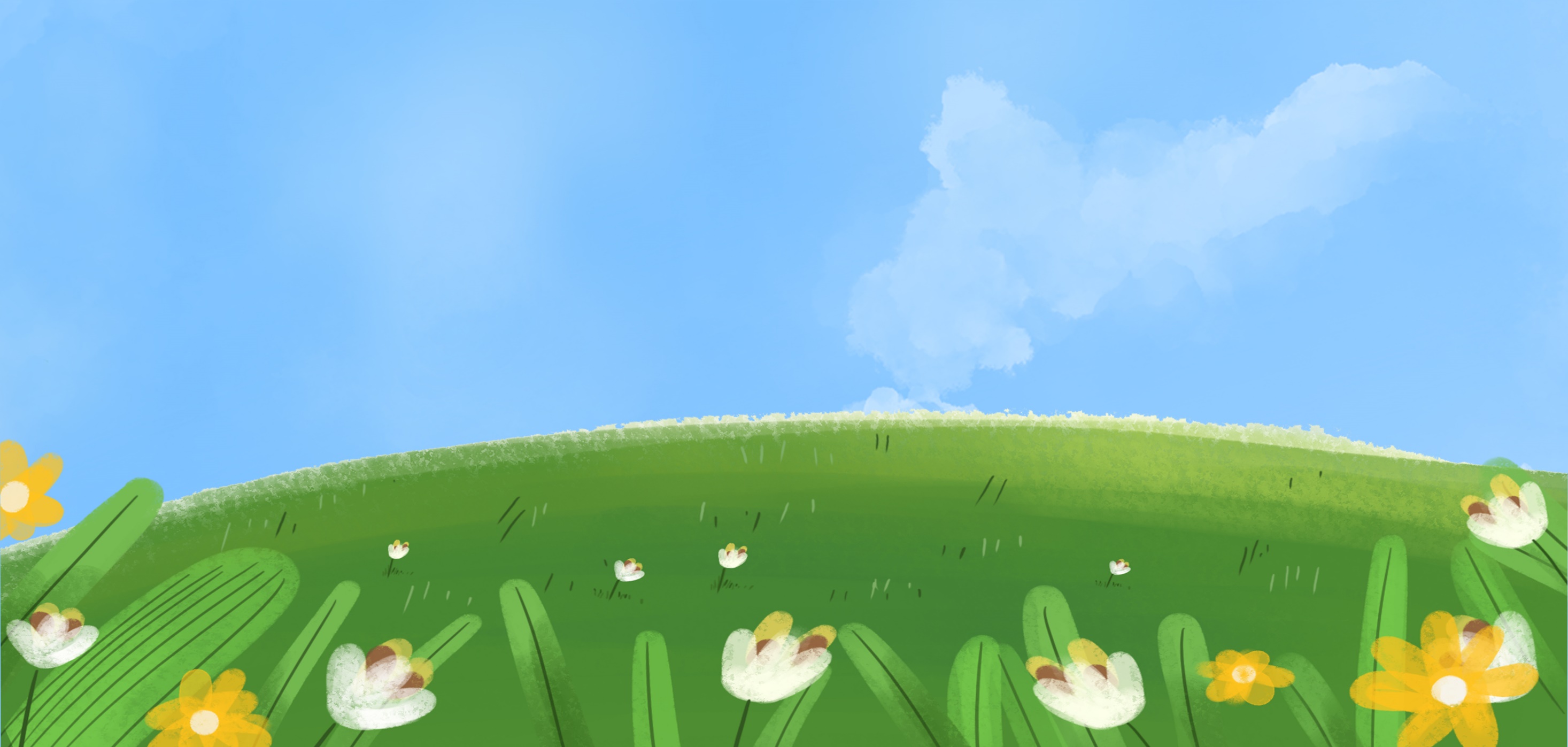 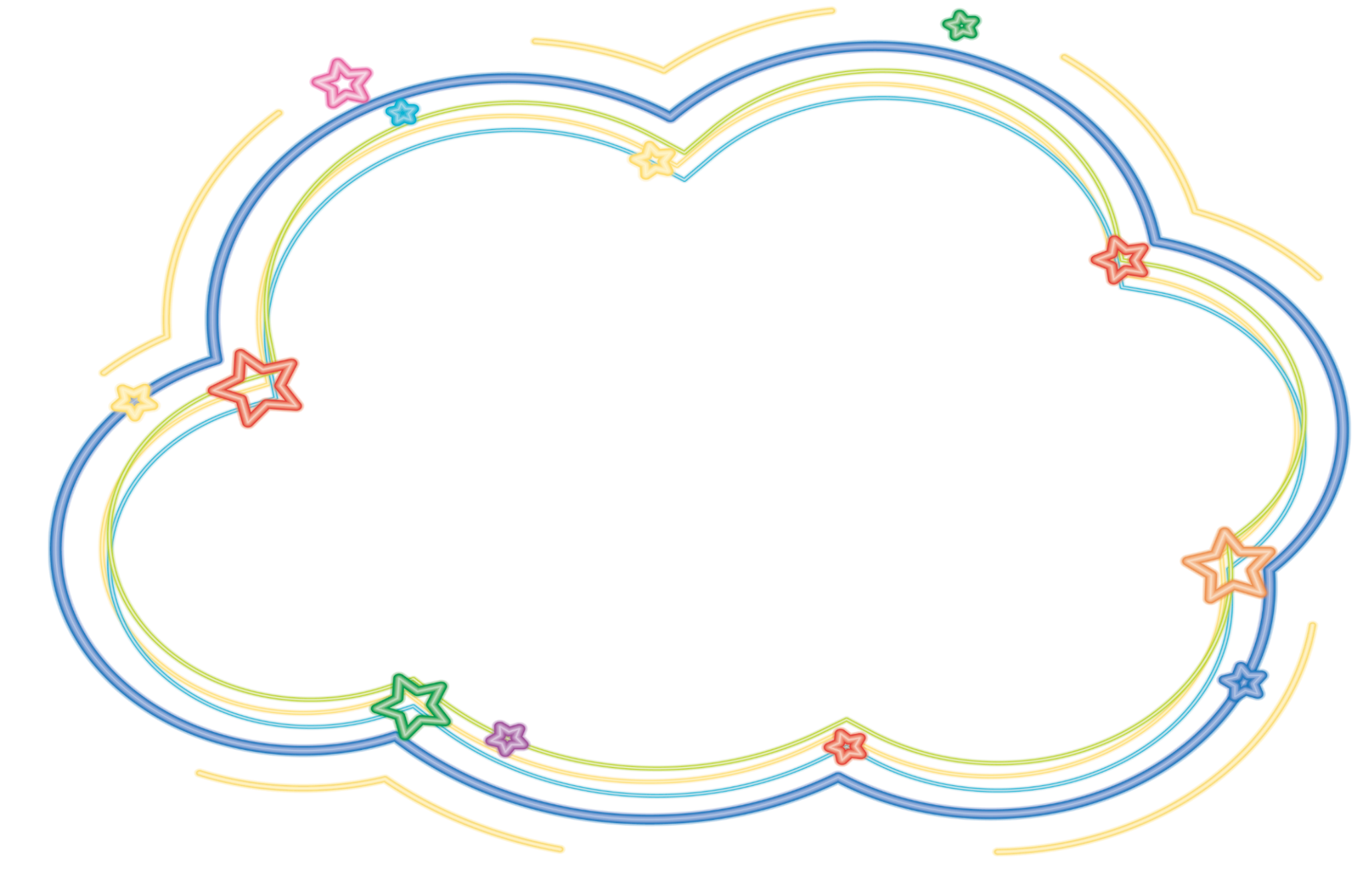 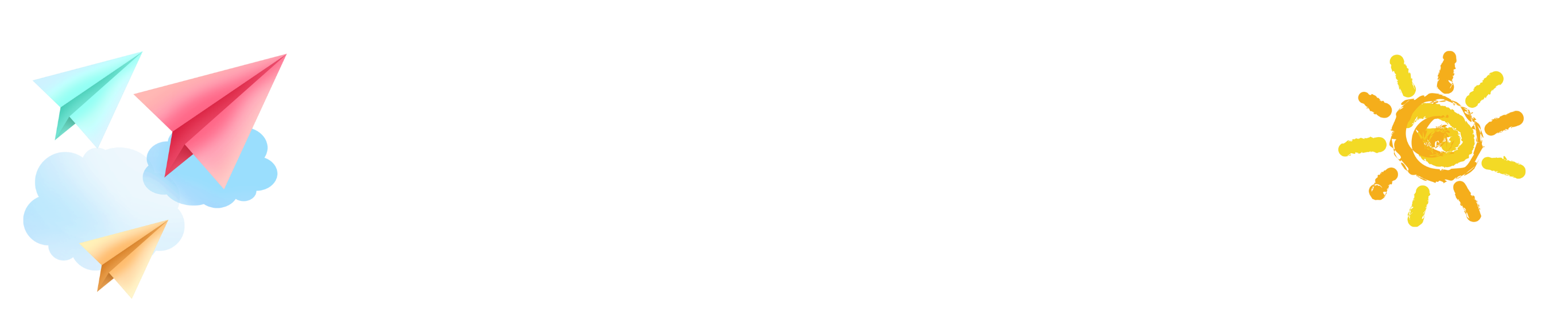 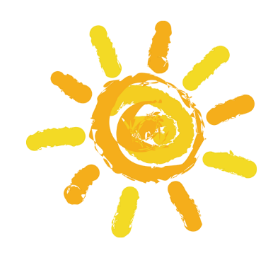 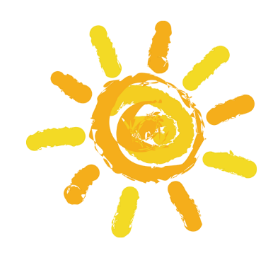 KHÁM PHÁ
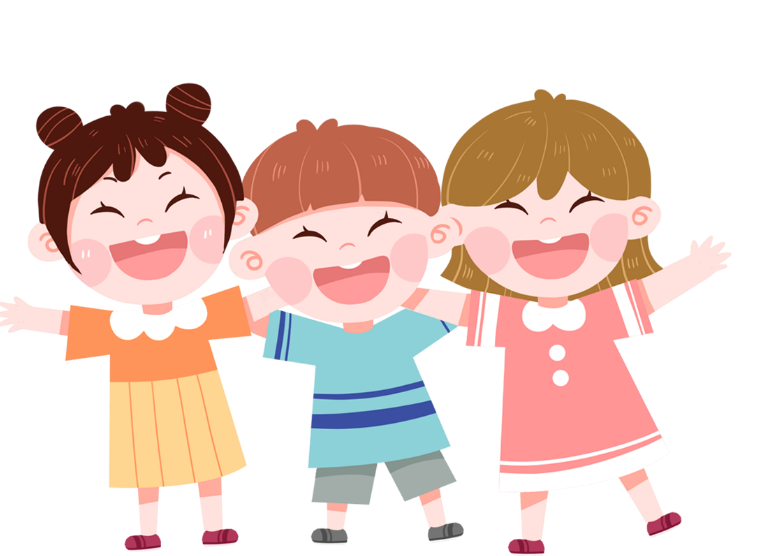 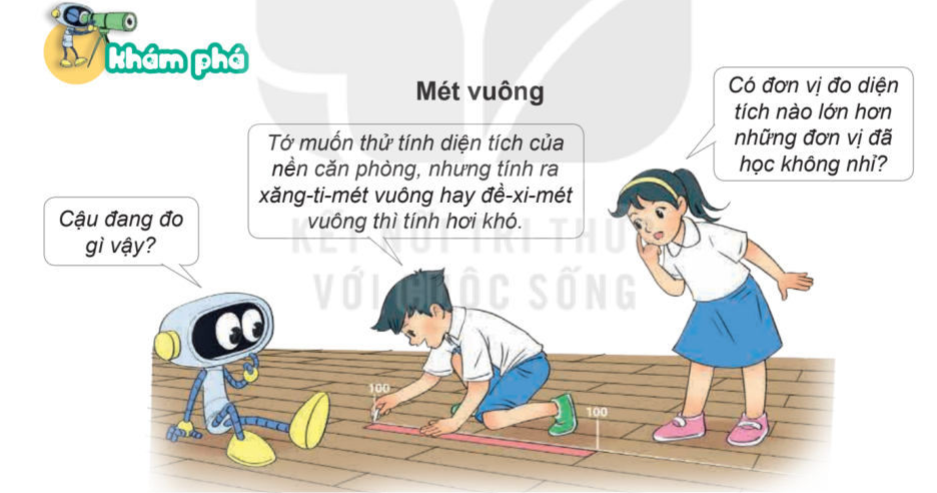 1m2
1m
Hình vuông có cạnh dài 1 m thì có diện tích là: 1 mét vuông.
-  Mét vuông chính là diện tích của hình vuông có cạnh dài 1m.
2
m
Mét vuông viết tắt là:
Cùng tìm hiểu mối quan hệ giữa
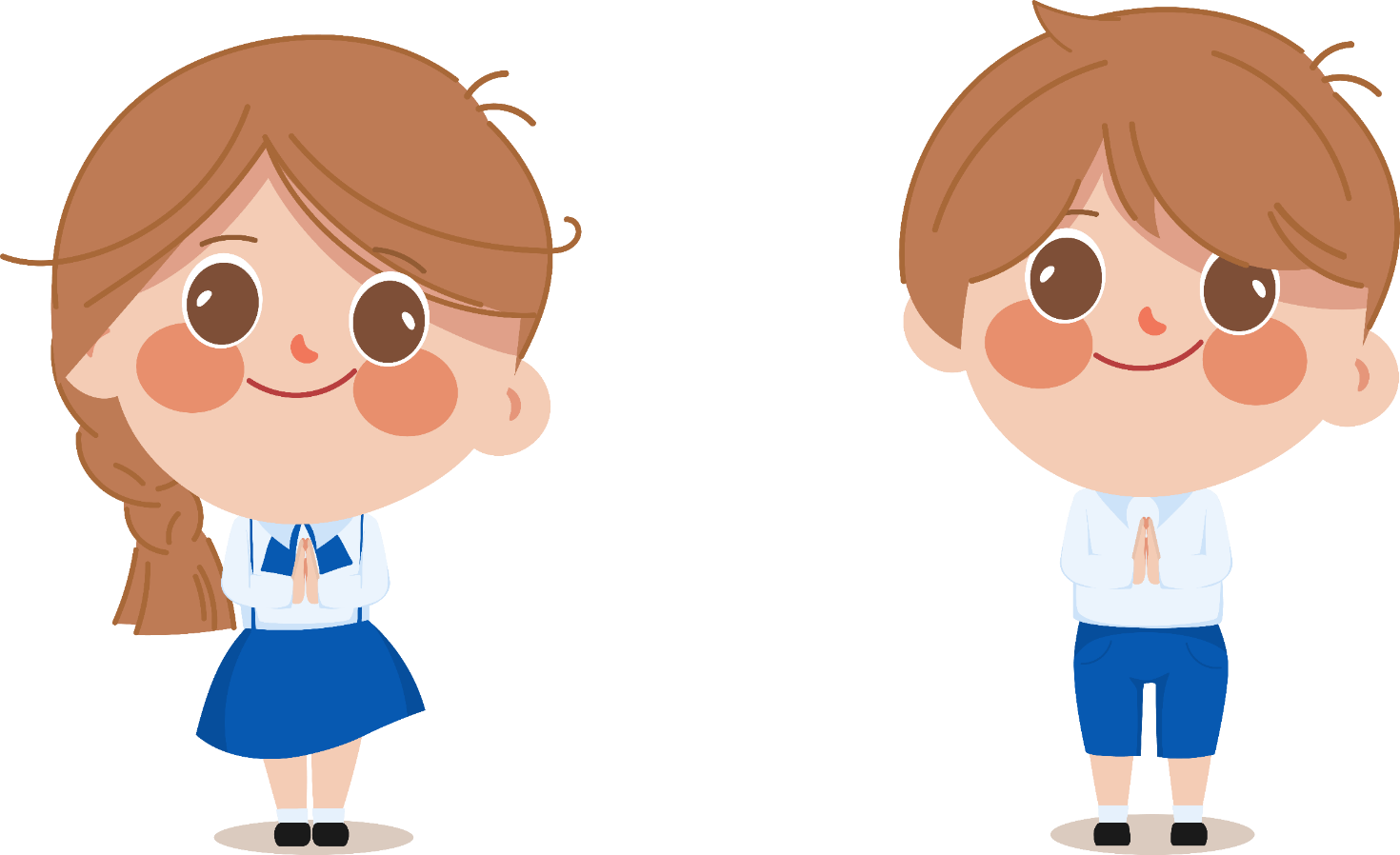 mét vuông và đề-xi-mét vuông
1m
1dm2
1dm
1m
Hình vuông  lớn có 100 hình vuông nhỏ
Hình vuông lớn có mấy hình vuông nhỏ?
Mỗi hàng có 10 hình vuông nhỏ,có 10 hàng.
1dm
1 m
Diện tích hình vuông lớn là bao nhiêu  hình vuông nhỏ?
Hình vuông có cạnh dài 1m có diện tích bằng tổng diện tích của 100 hình vuông nhỏ có cạnh dài 1dm.
1dm2
1m
1m2
1m2 bằng bao nhiêu đề- xi- mét vuông?
1m2 = 100dm2
100dm2 = …..m2
Hình vuông  lớn có 100 hình vuông nhỏ
1 m2        = 100 dm2
100 dm2     =  1 m2
10 000 cm2
1  m2       =  ….. cm2
Sắp xếp lại các đơn vị đo diện tích đã học theo thứ tự từ lớn đến bé?
, cm2
, dm2
m2
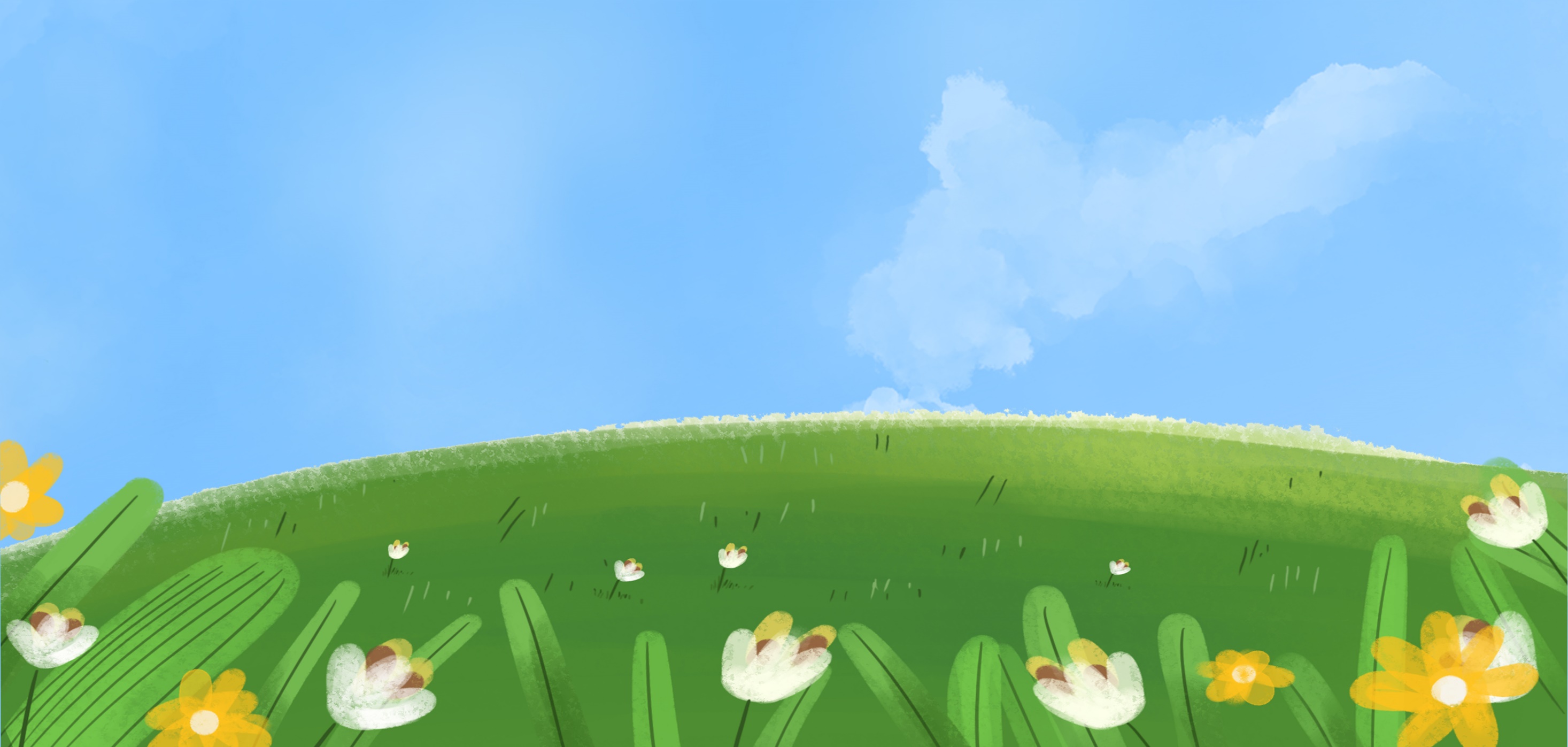 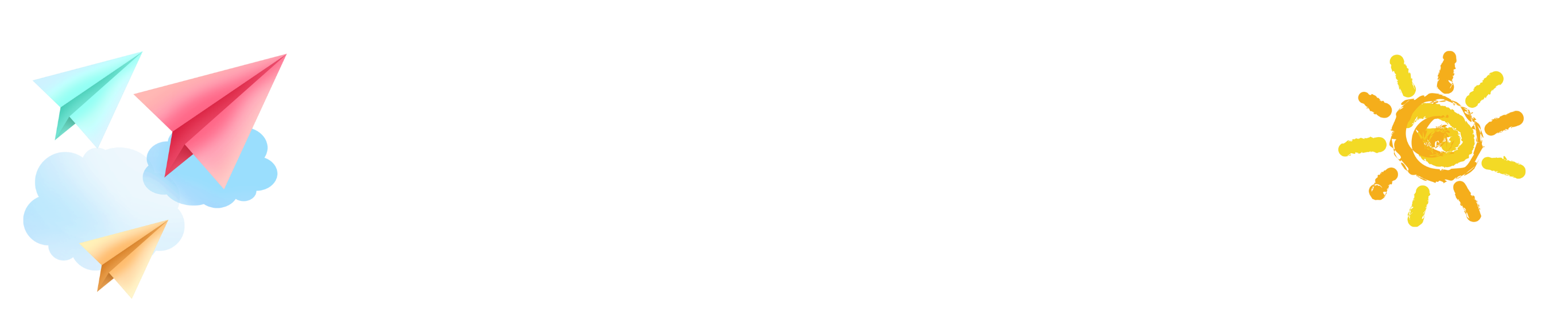 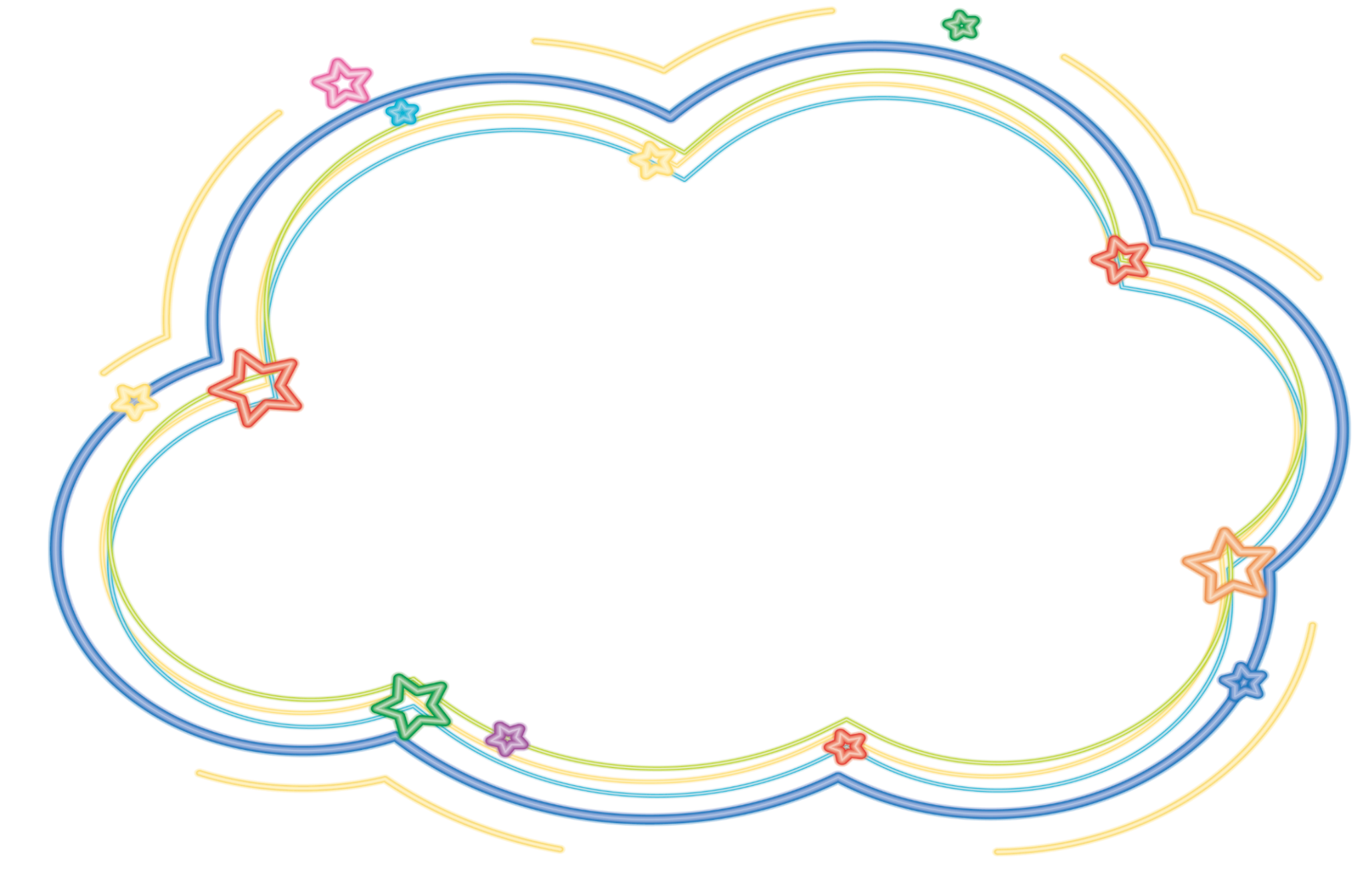 HOẠT ĐỘNG
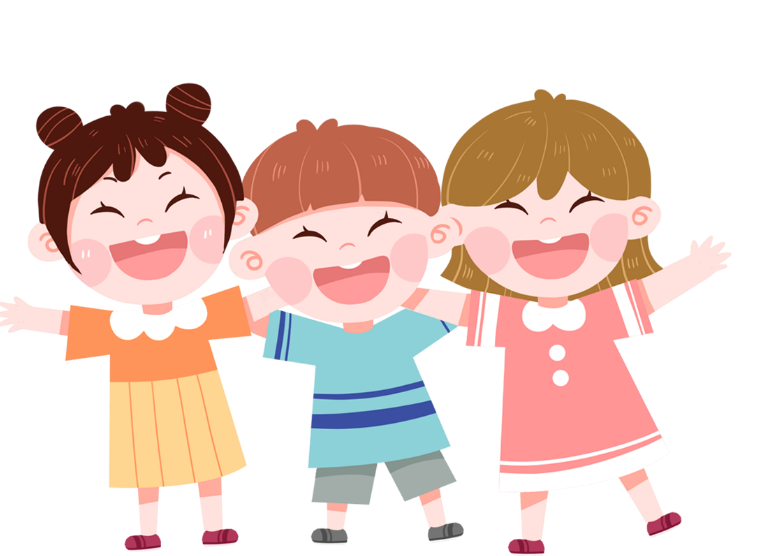 1. Chọn số đo phù hợp với cách đọc.
43 dm2
Bốn mươi ba mét vuông
43 cm2
Hai trăm sáu mươi mét vuông
43 m2
Bốn mươi ba đề- xi-mét vuông
Bốn mươi ba xăng – ti- mét vuông
260 m2
2. Chọn số đo phù hợp với diện tích của mỗi đồ vật dưới đây.
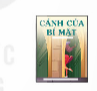 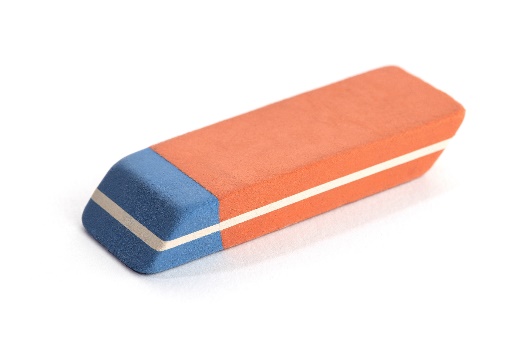 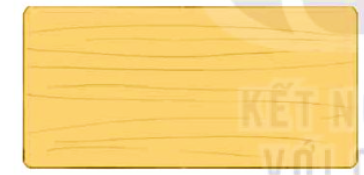 Mặt bàn
Cục tẩy
Bìa sách
1 m2
43 dm2
6 cm2
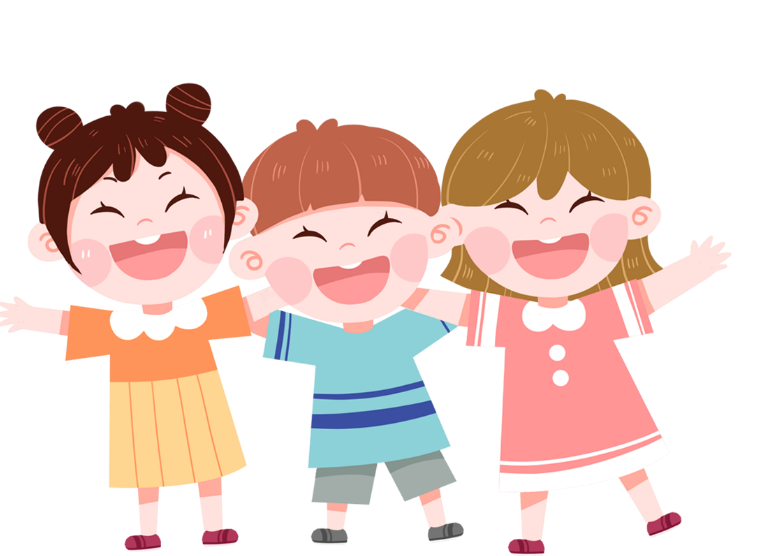 3. Số?
a) 1 m2 =        dm2                                                      
     5 m2 =           dm2                                              
     500 dm2 =         m2
?
100
?
500
?
5
?
150
b) 1m2 50dm2   =          dm2
    4m2 20dm2     =          dm2
    3m2 9dm2        =         dm2
420
?
?
309
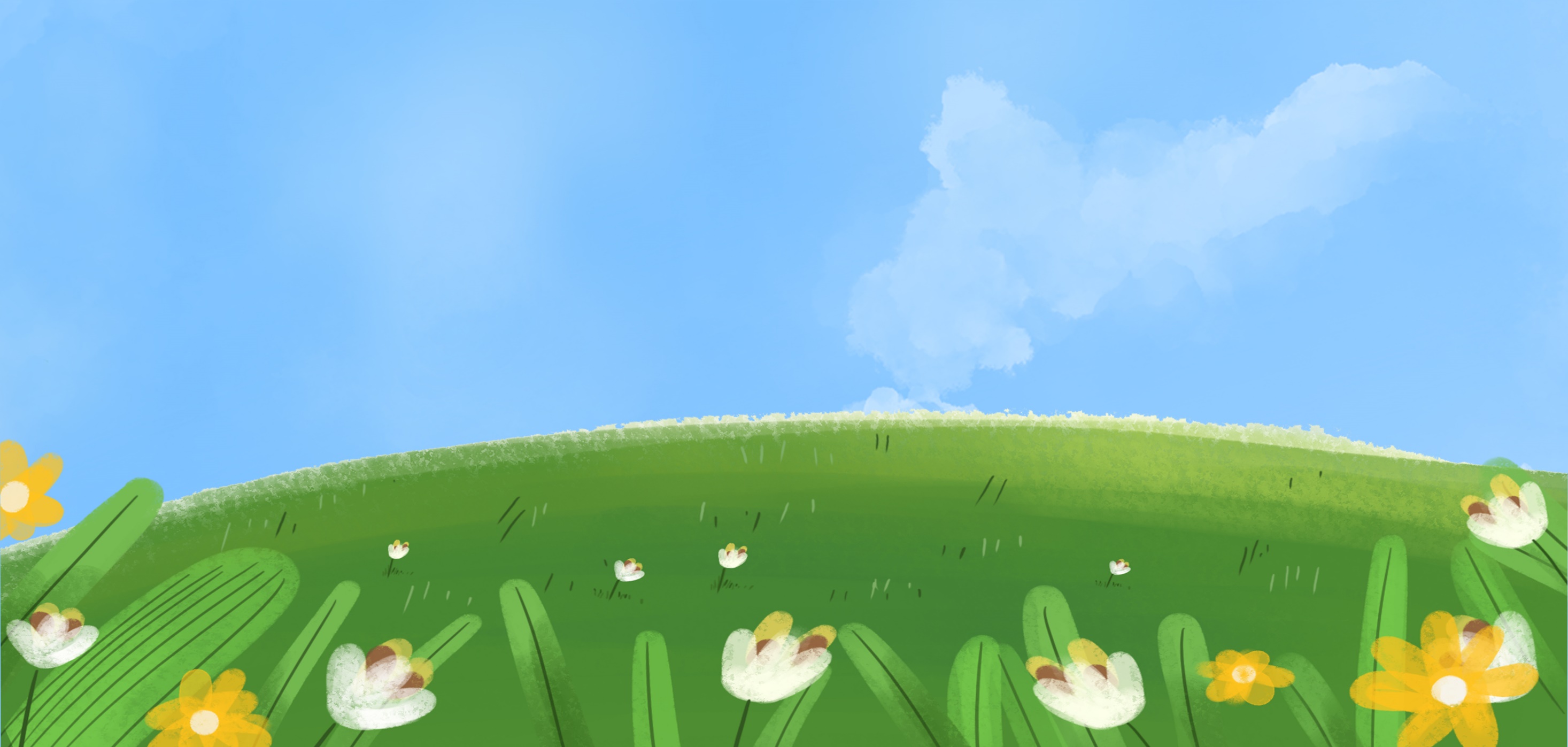 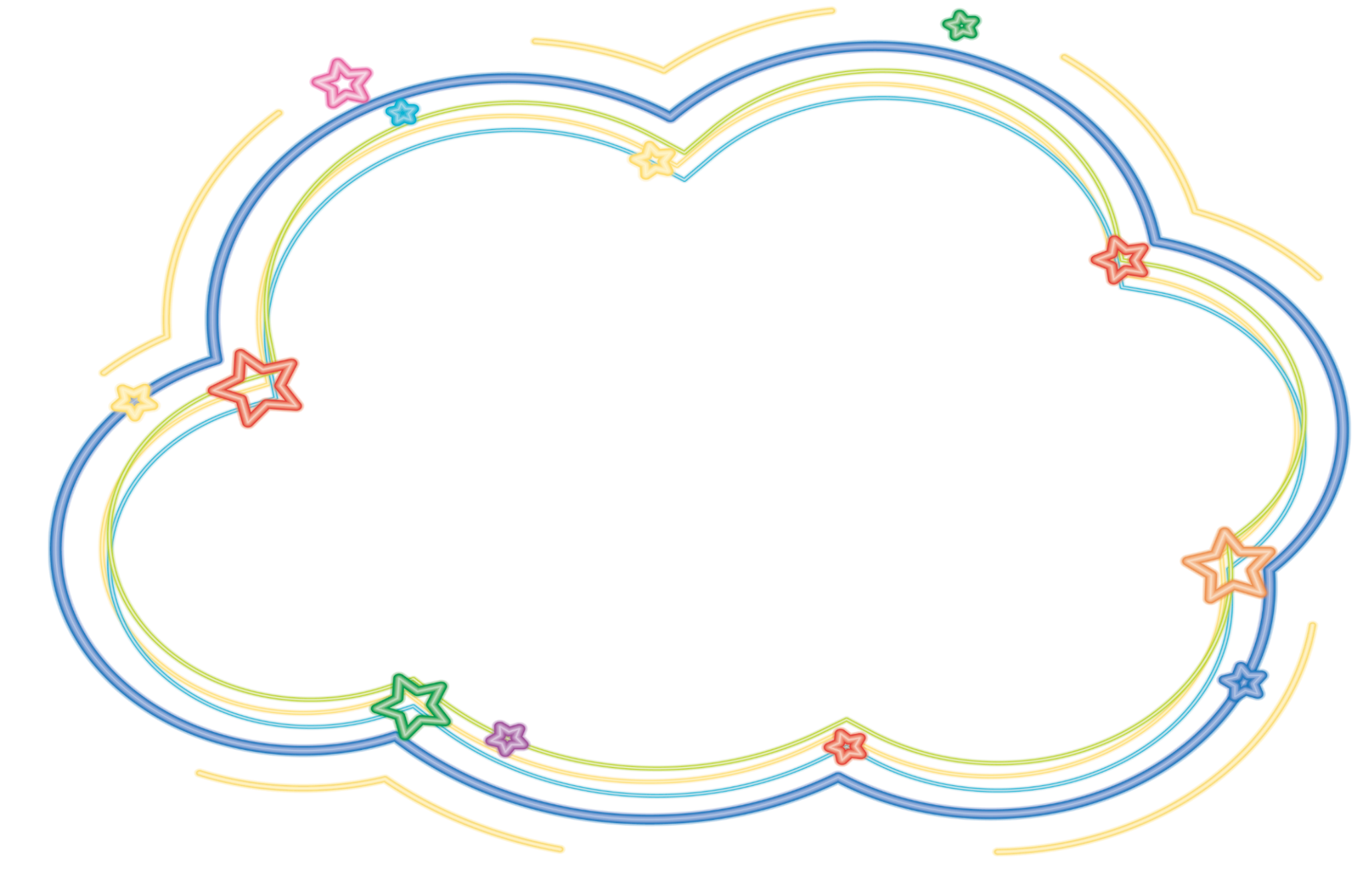 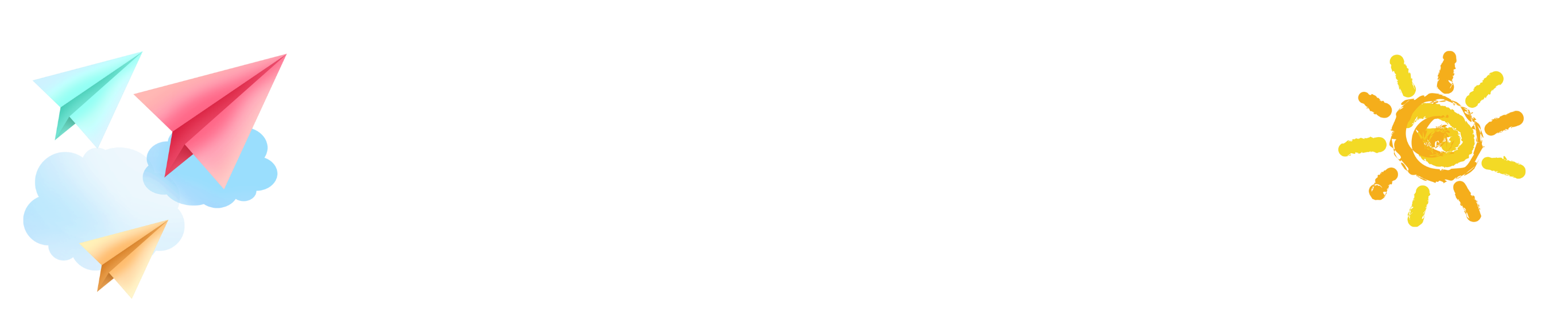 VẬN DỤNG
Tính diện tích chiếc giường của em theo đơn vị
m2
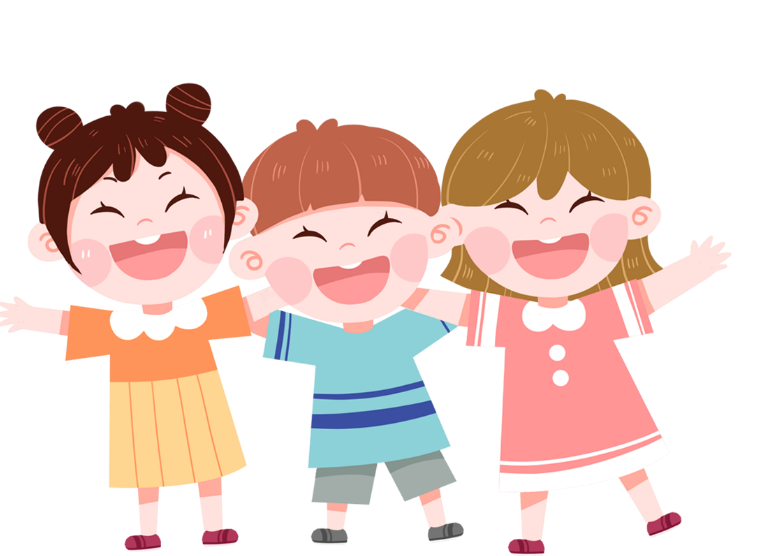 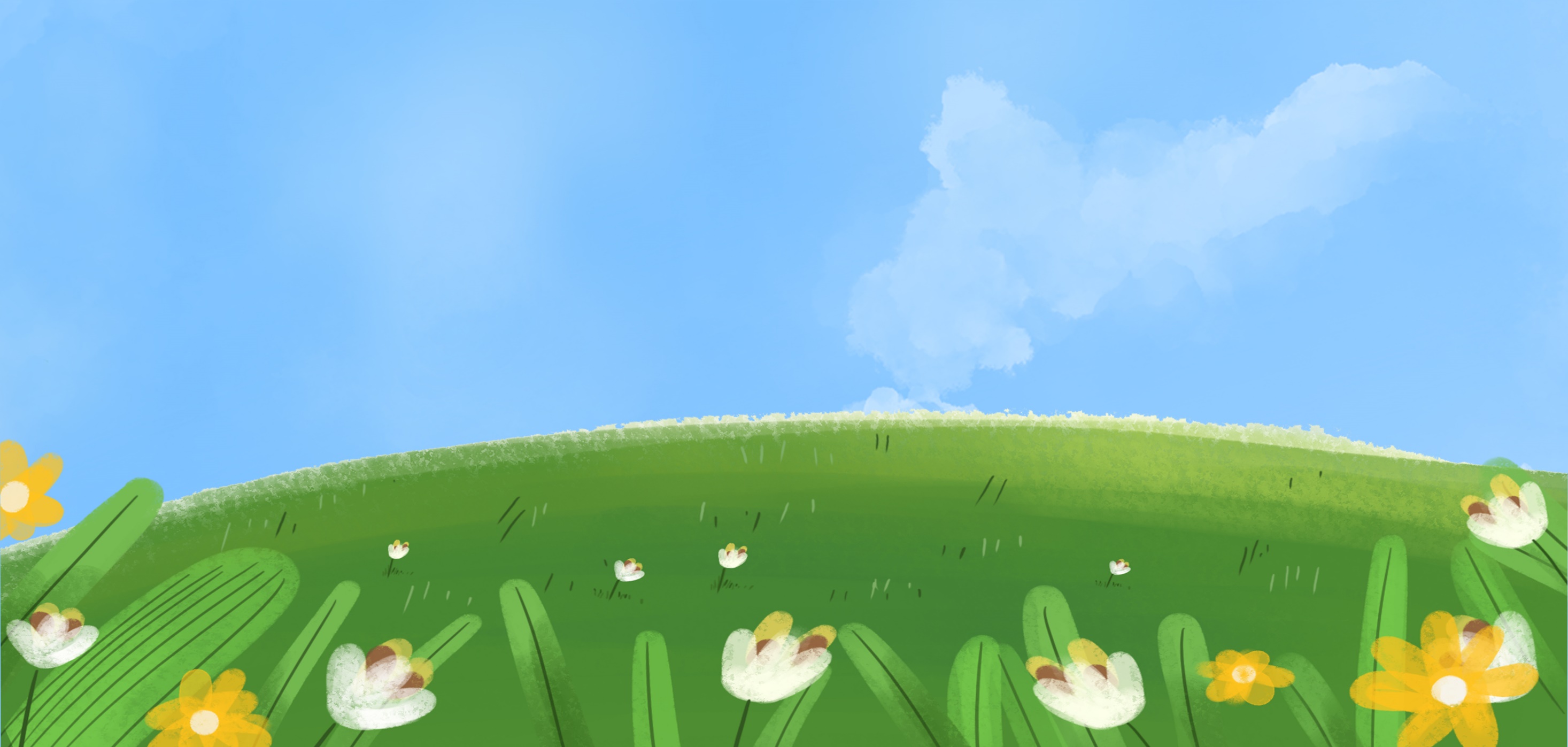 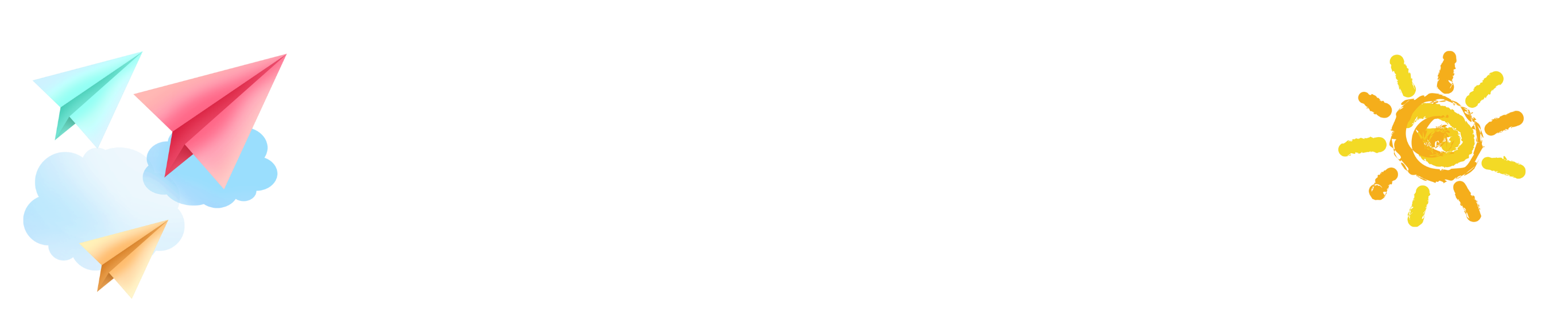 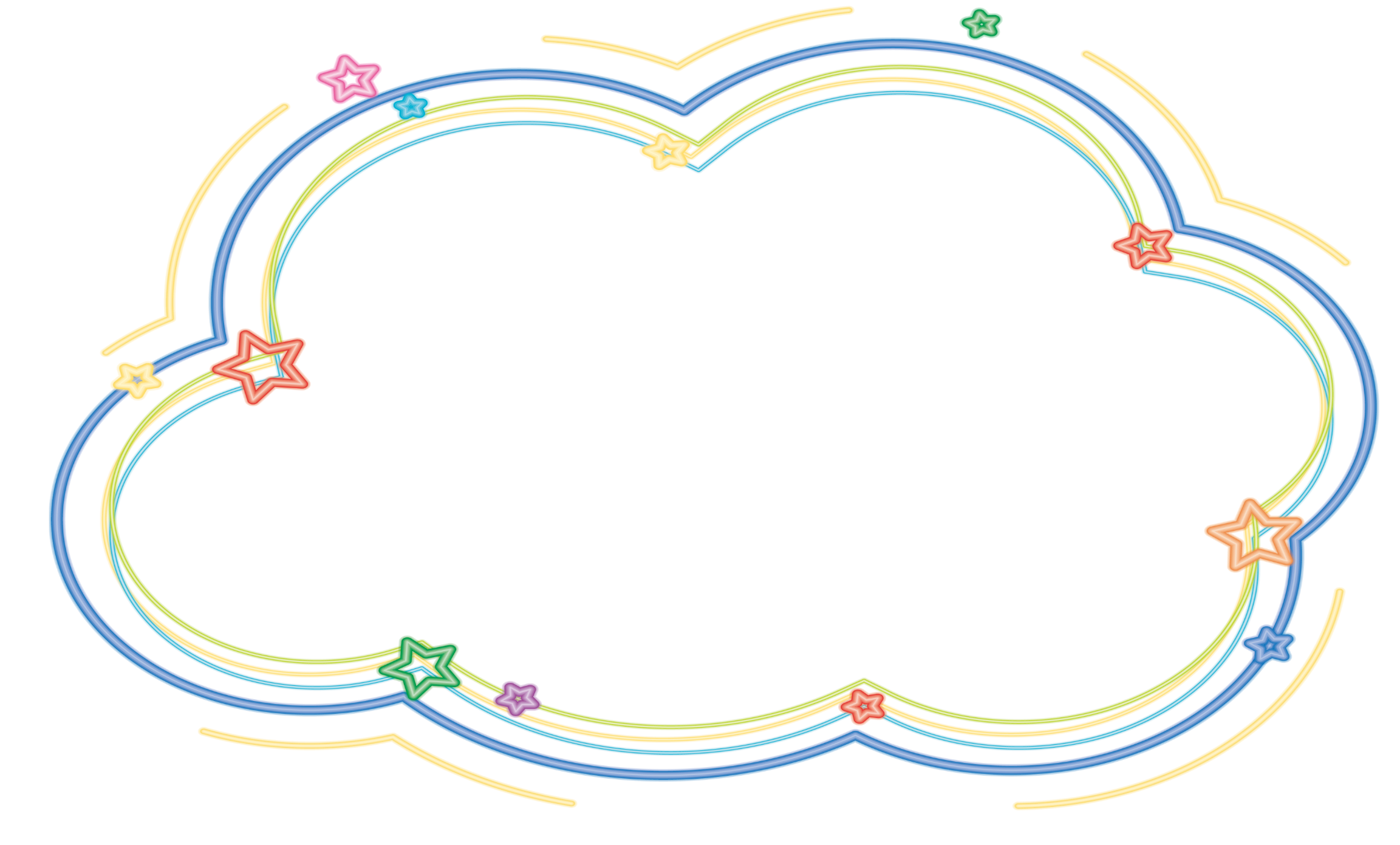 CHÚC CÁC EM HỌC TỐT!
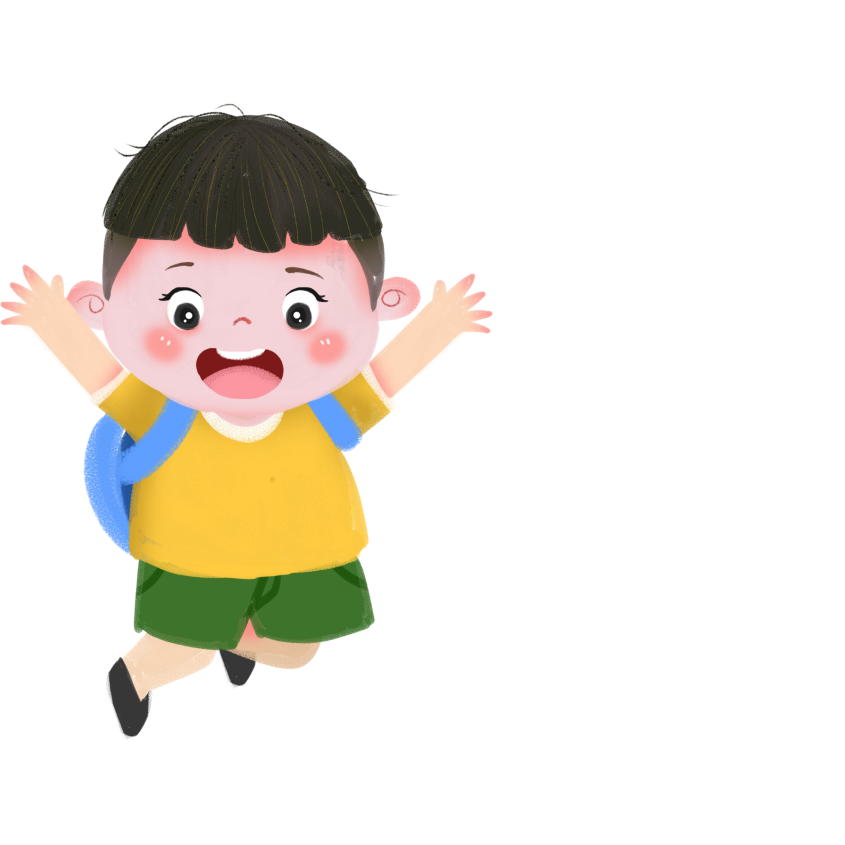 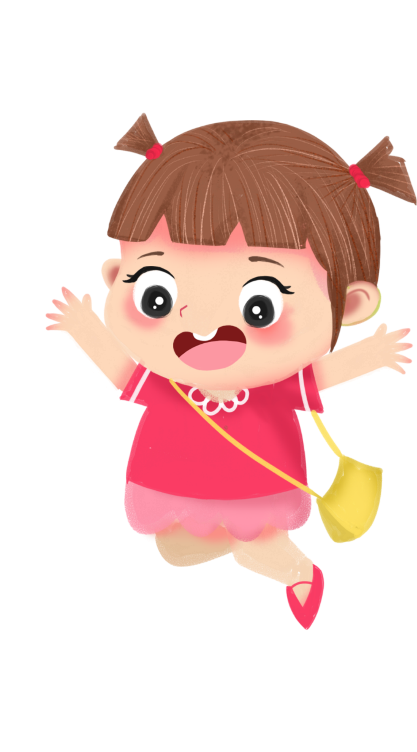